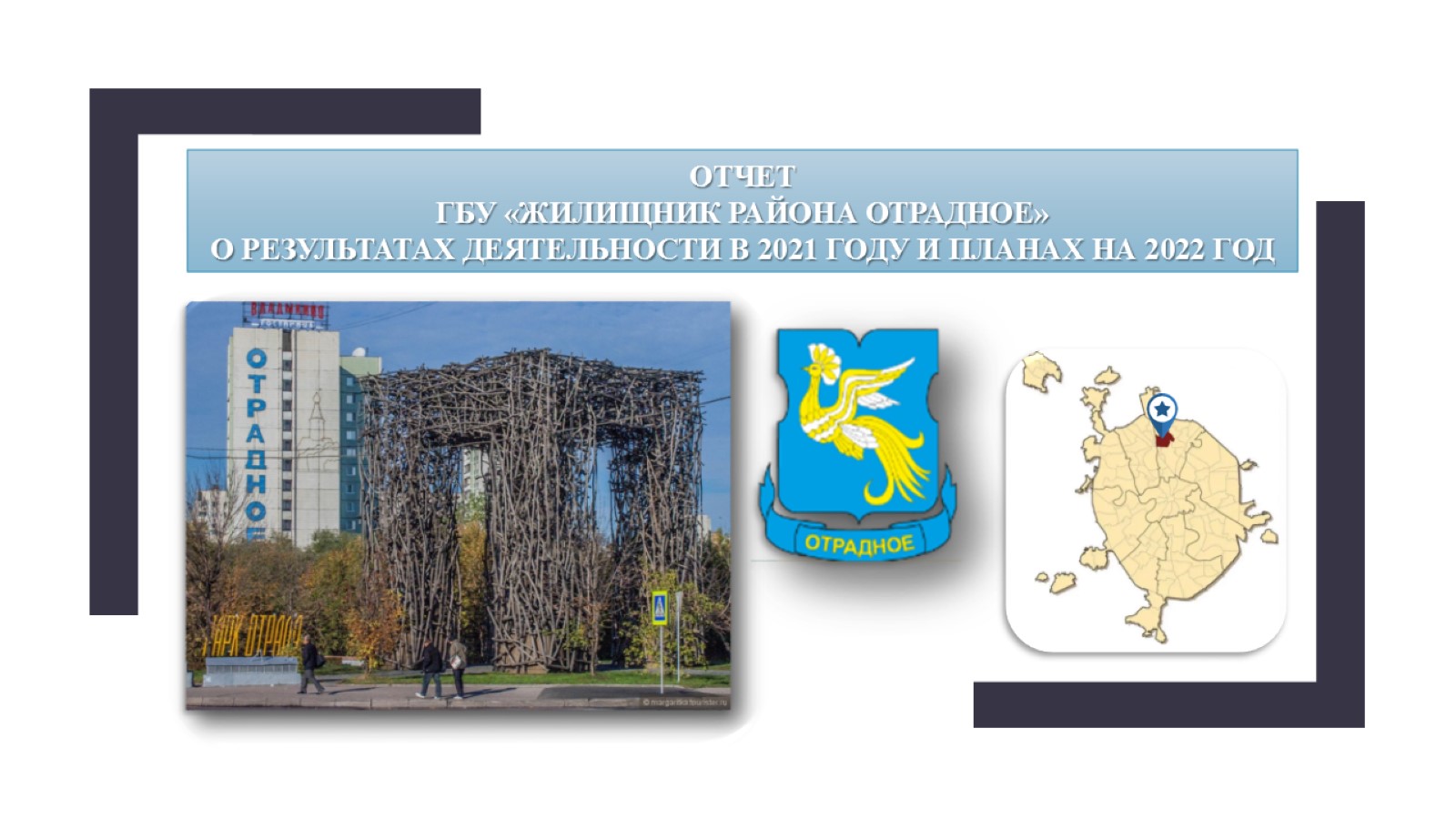 ОтчетГБУ «Жилищник района Отрадное»о результатах деятельности в 2021 году и планах на 2022 год
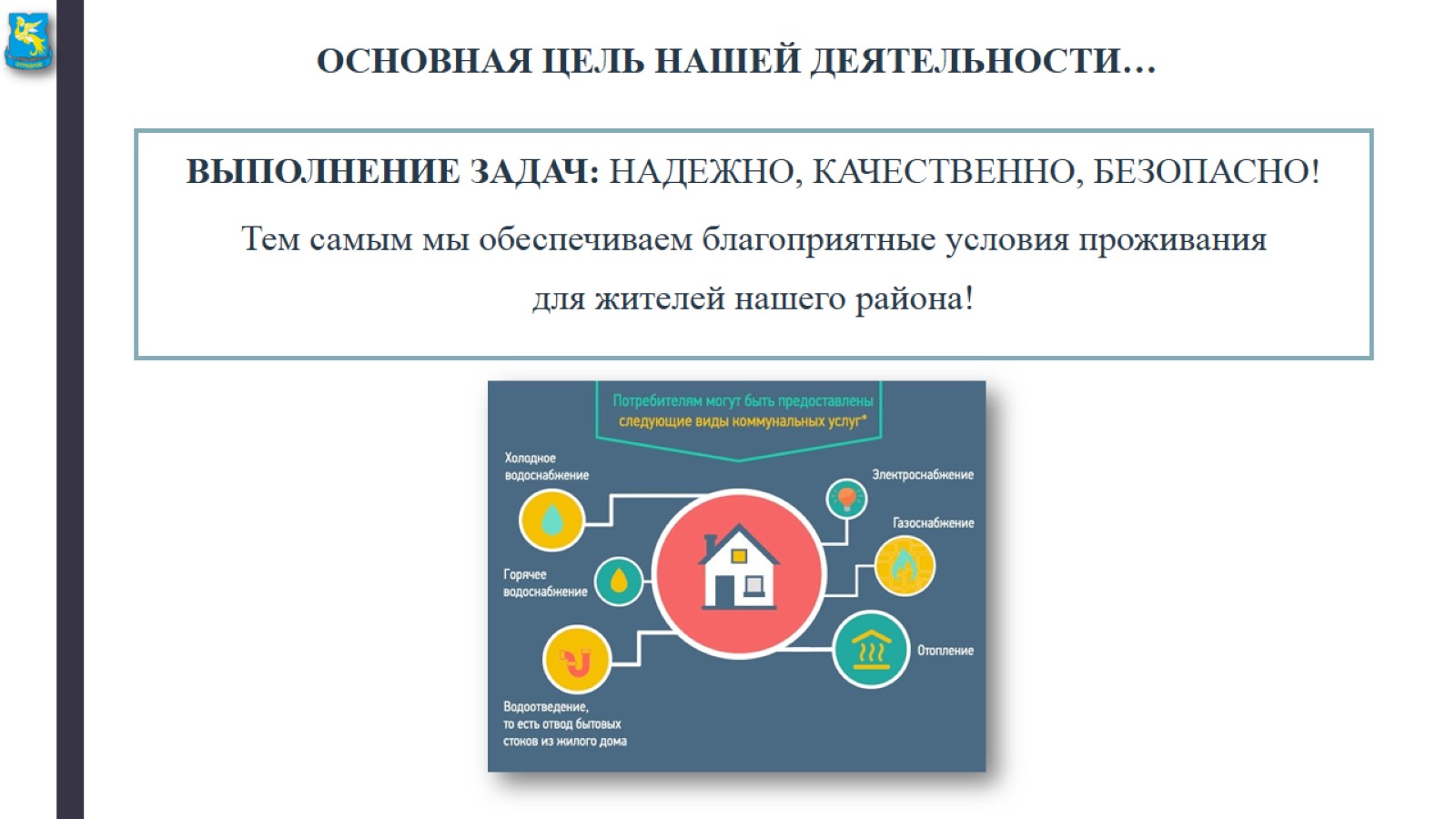 ОСНОВНАЯ ЦЕЛЬ НАШЕЙ ДЕЯТЕЛЬНОСТИ…
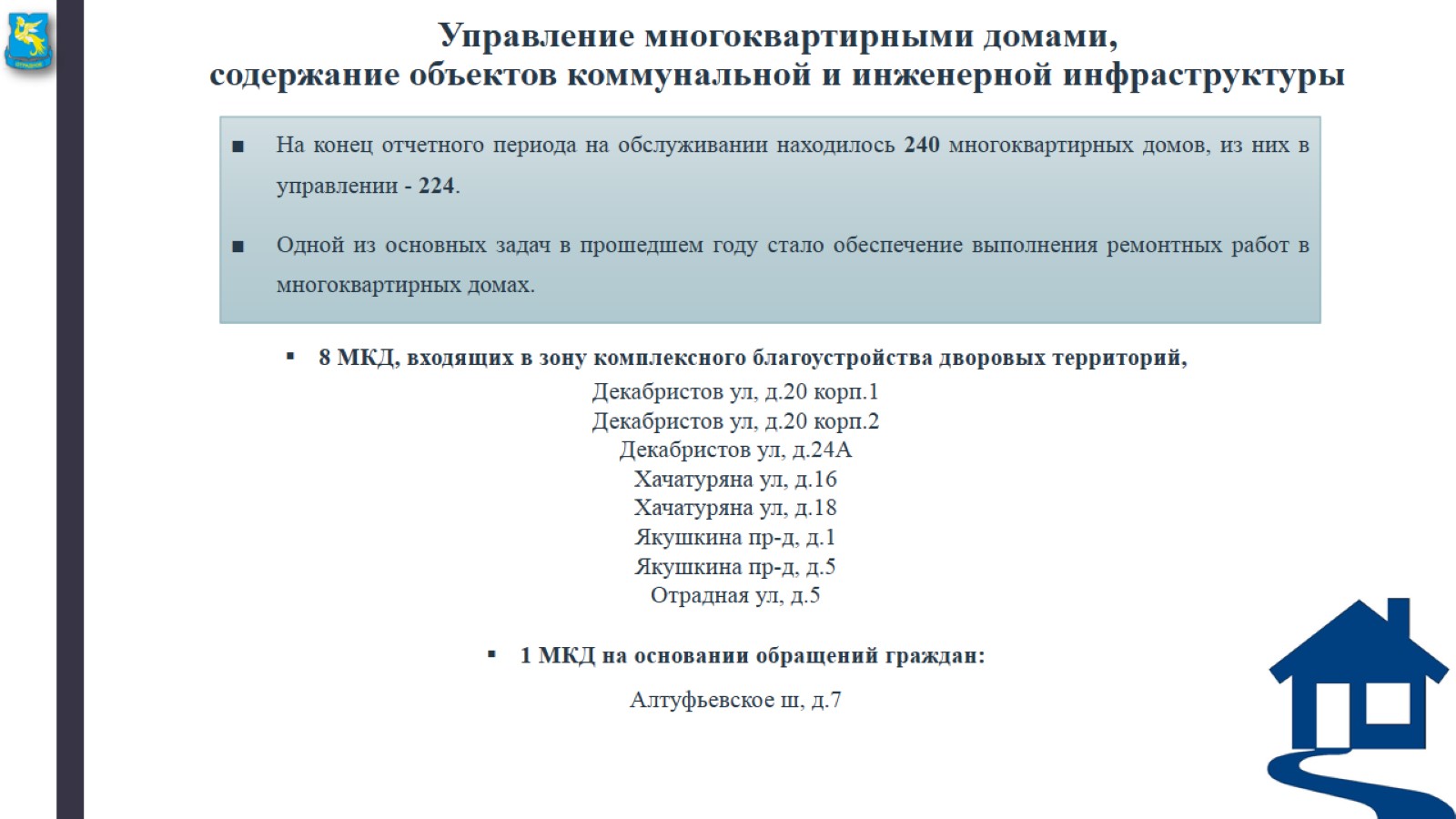 Управление многоквартирными домами,содержание объектов коммунальной и инженерной инфраструктуры
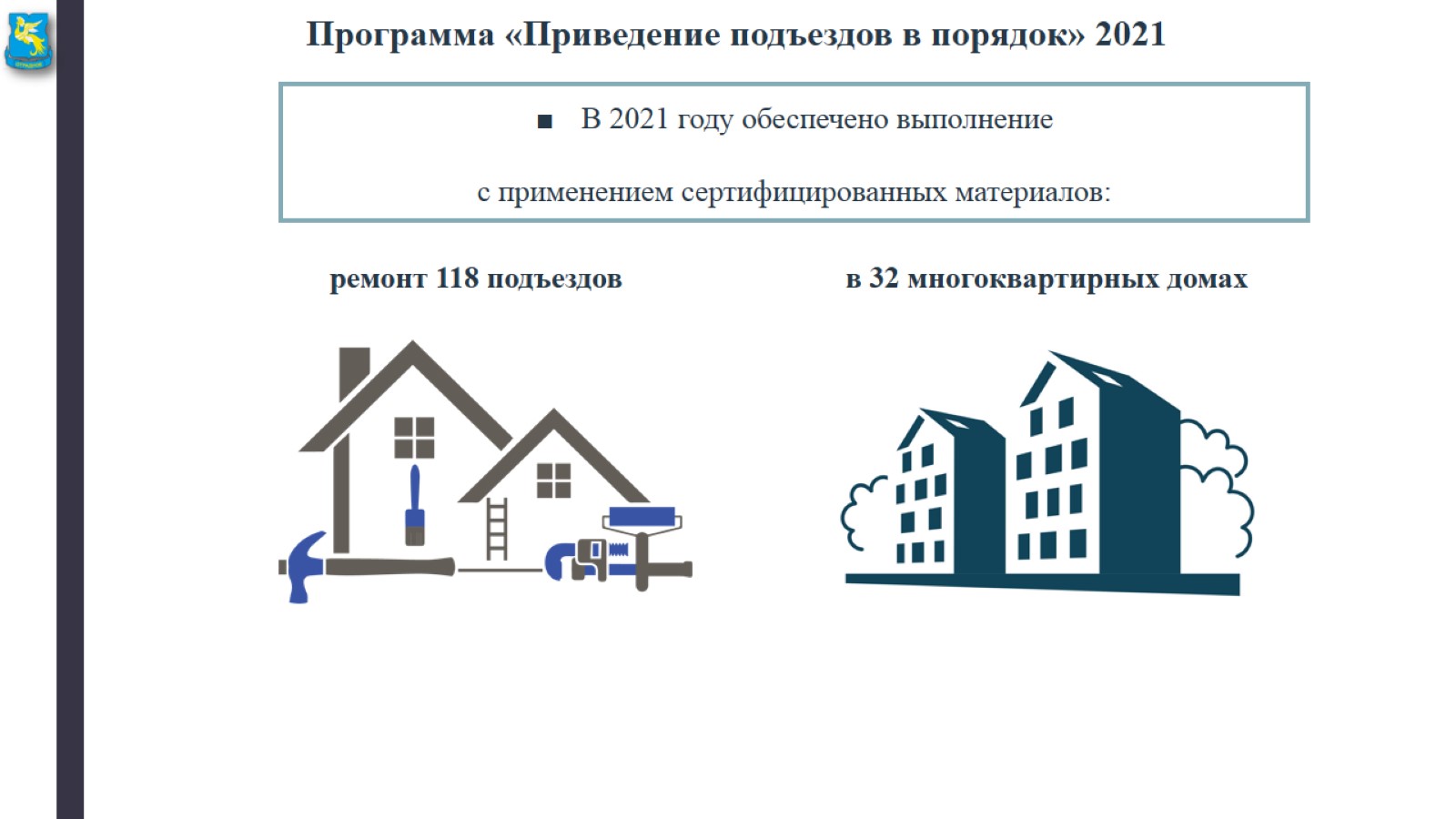 Программа «Приведение подъездов в порядок» 2021
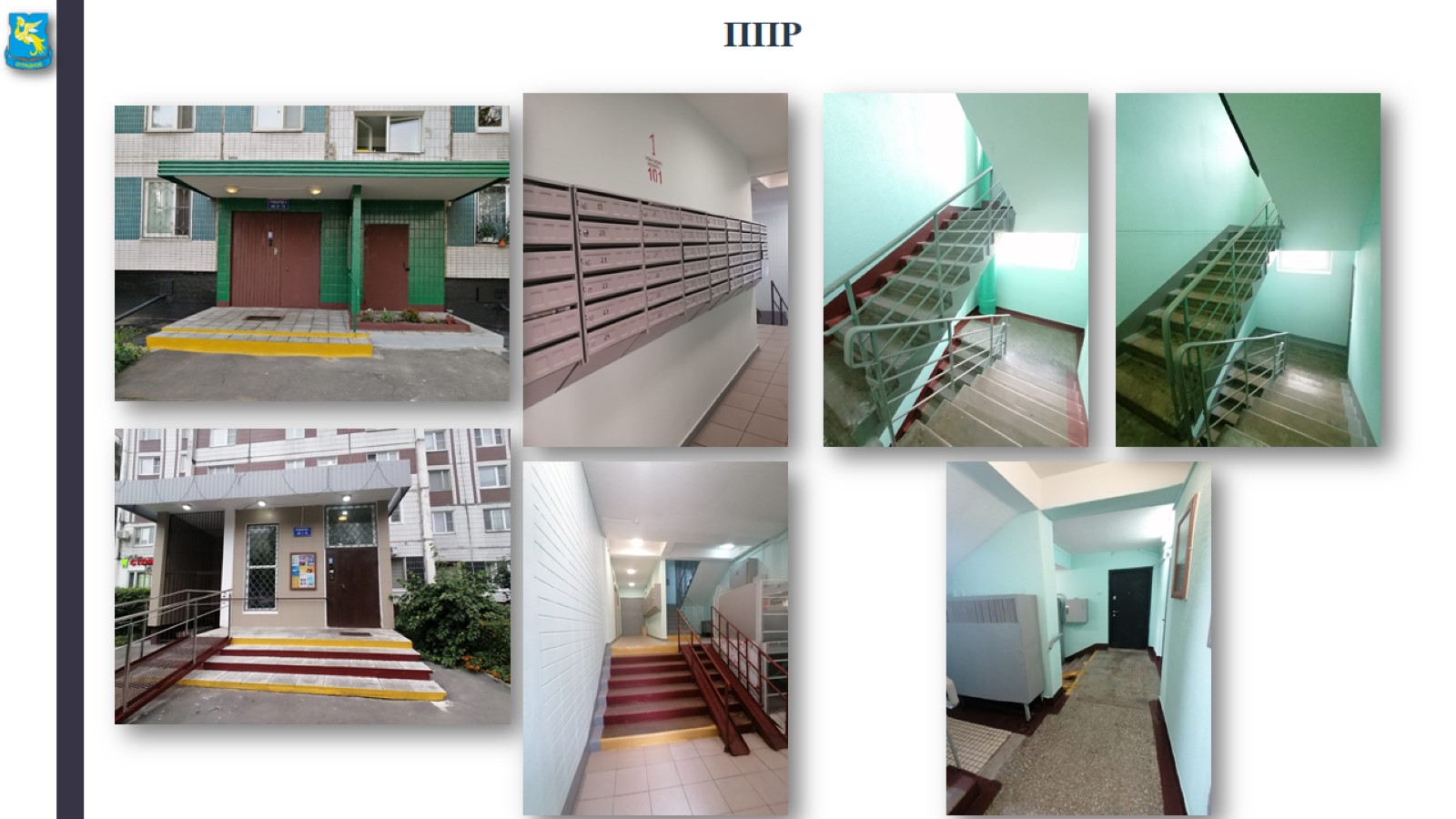 ППР
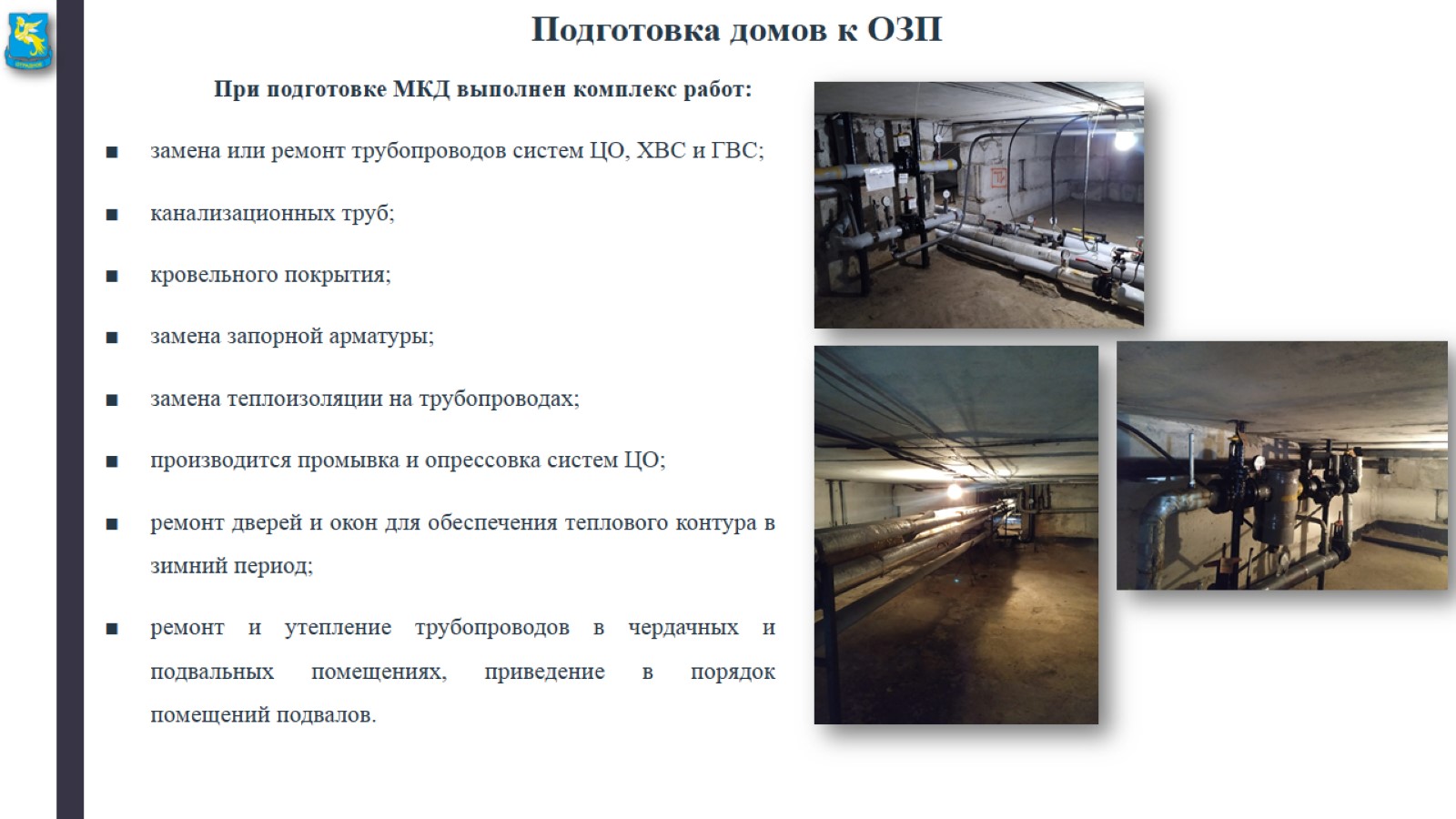 Подготовка домов к ОЗП
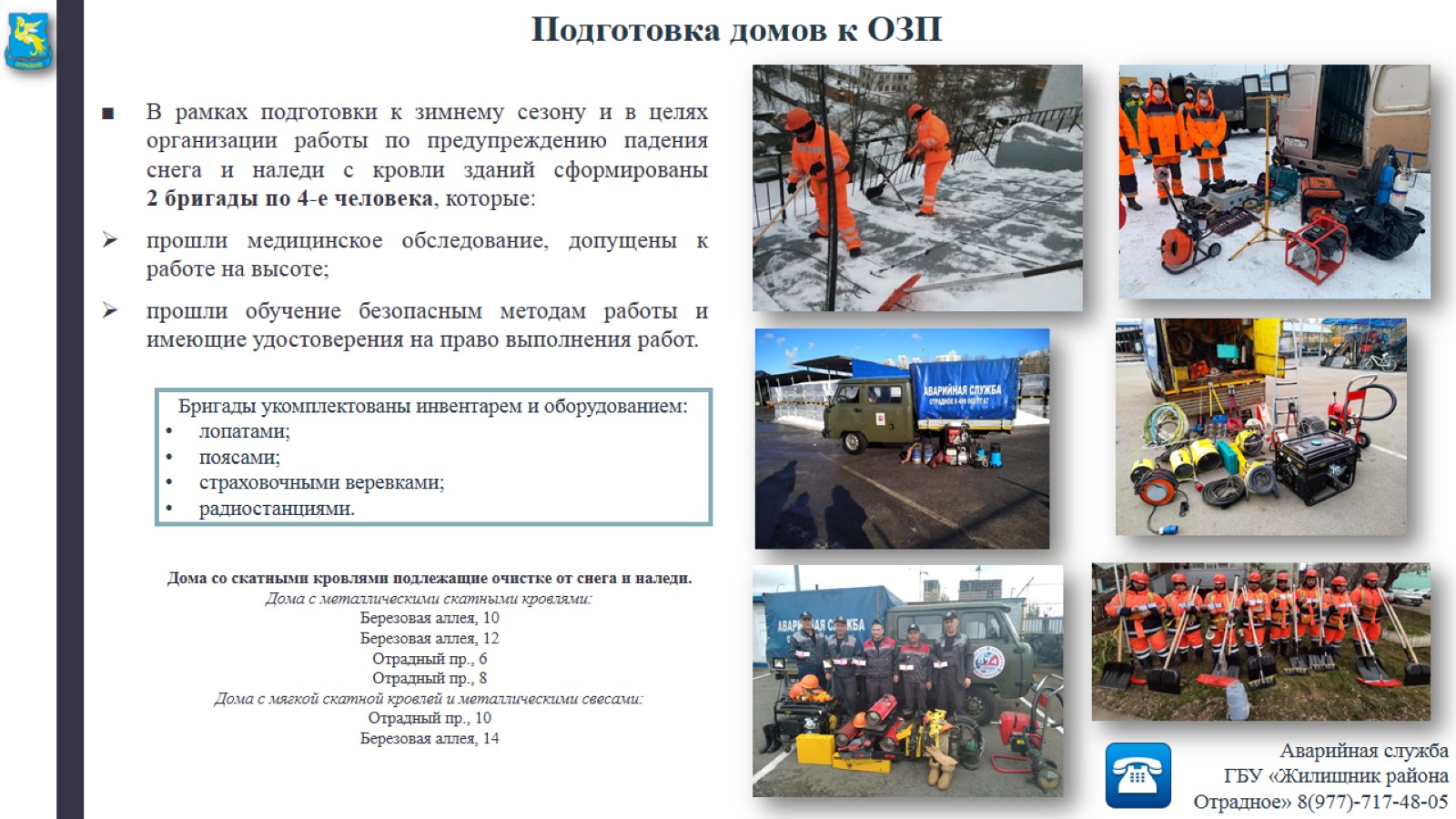 Подготовка домов к ОЗП
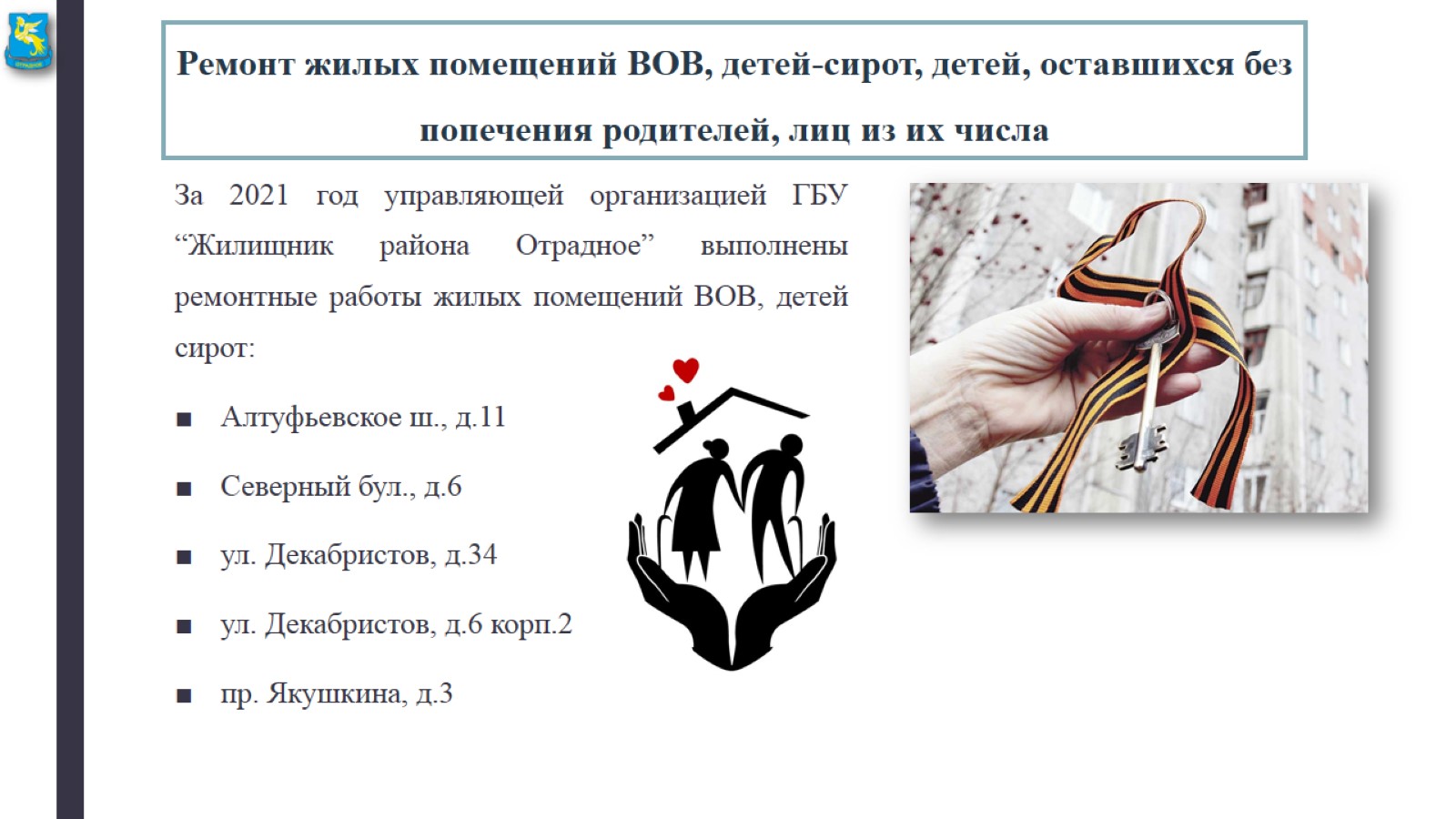 Ремонт жилых помещений ВОВ, детей-сирот, детей, оставшихся без попечения родителей, лиц из их числа
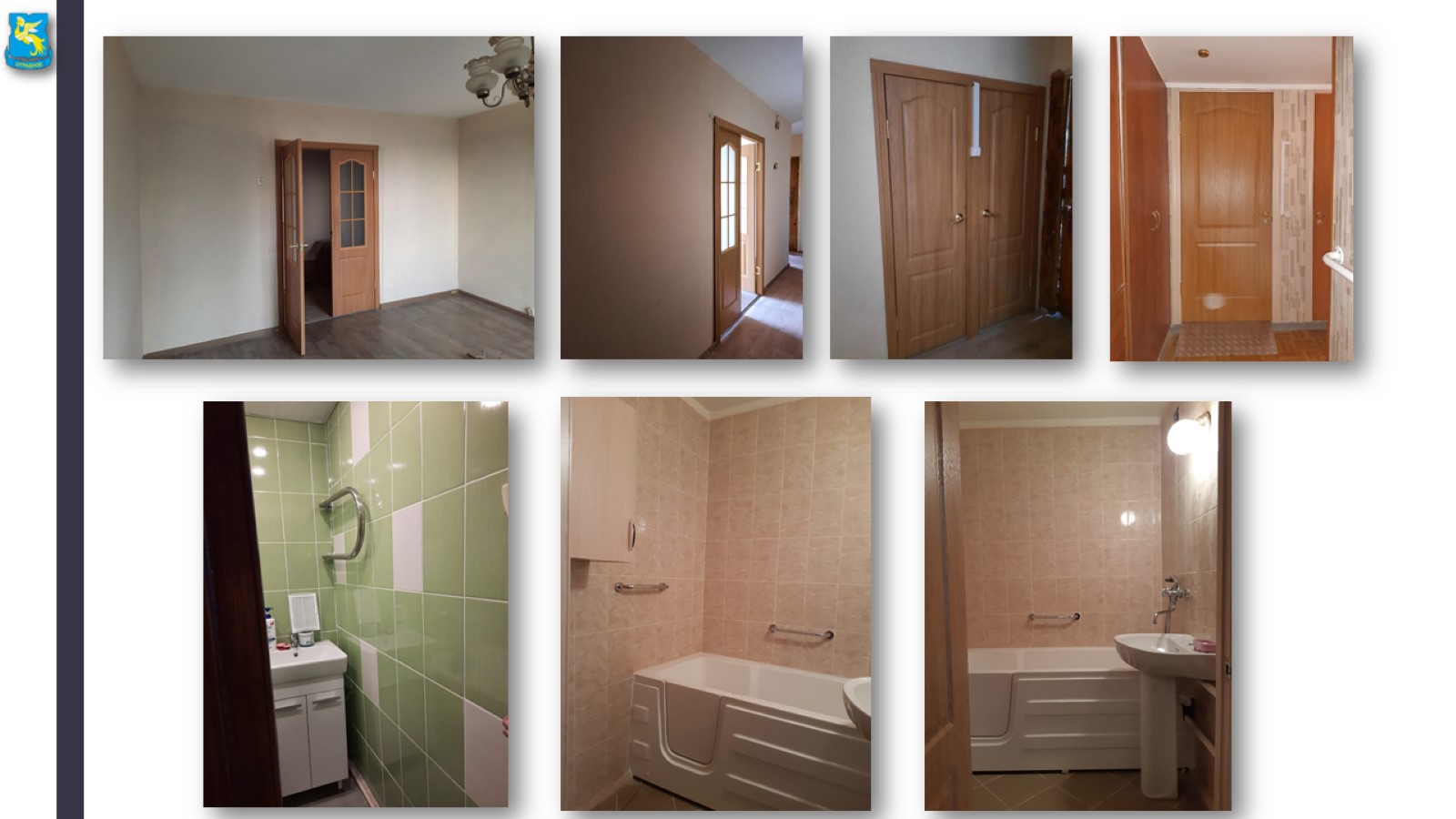 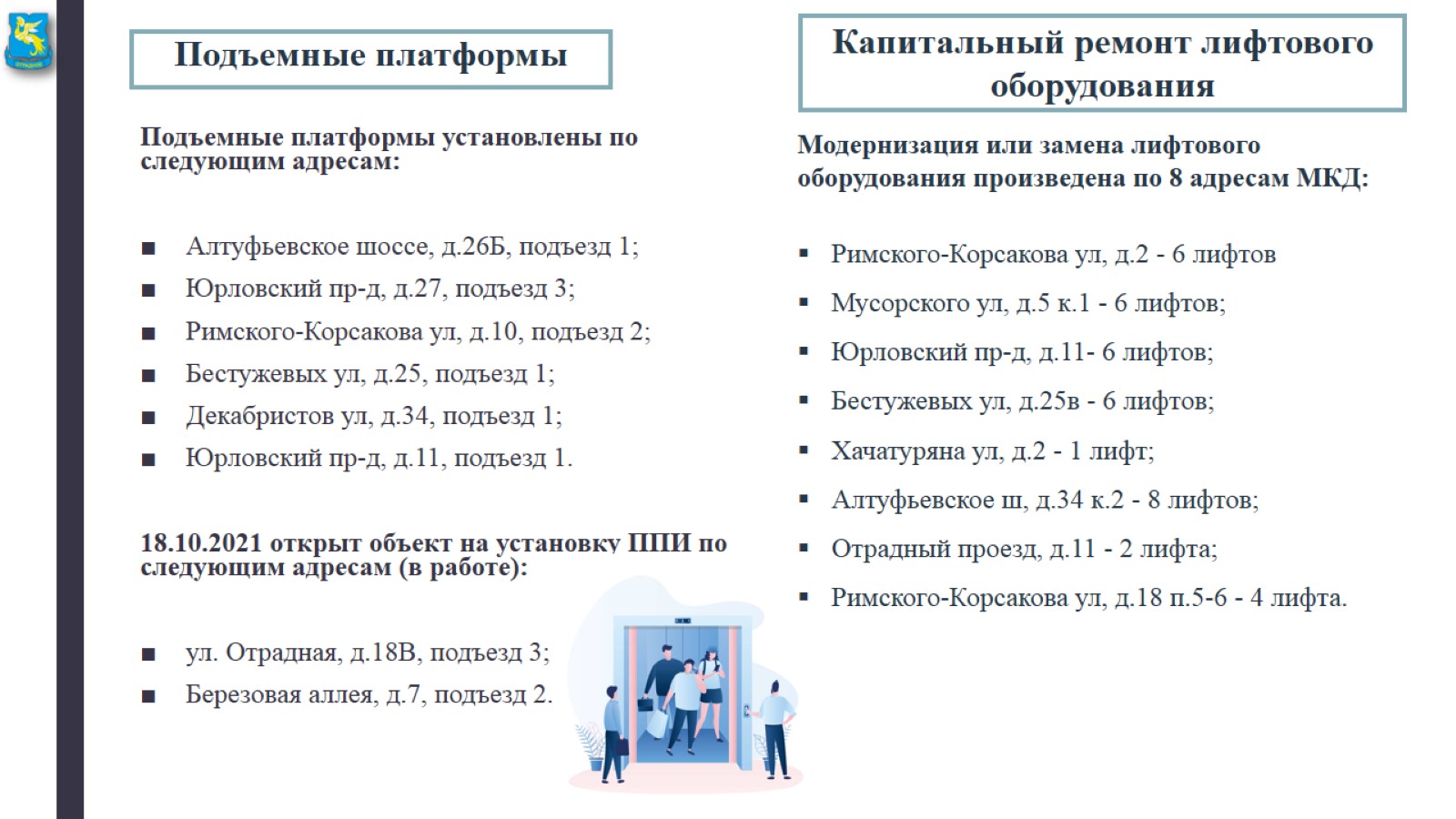 Подъемные платформы
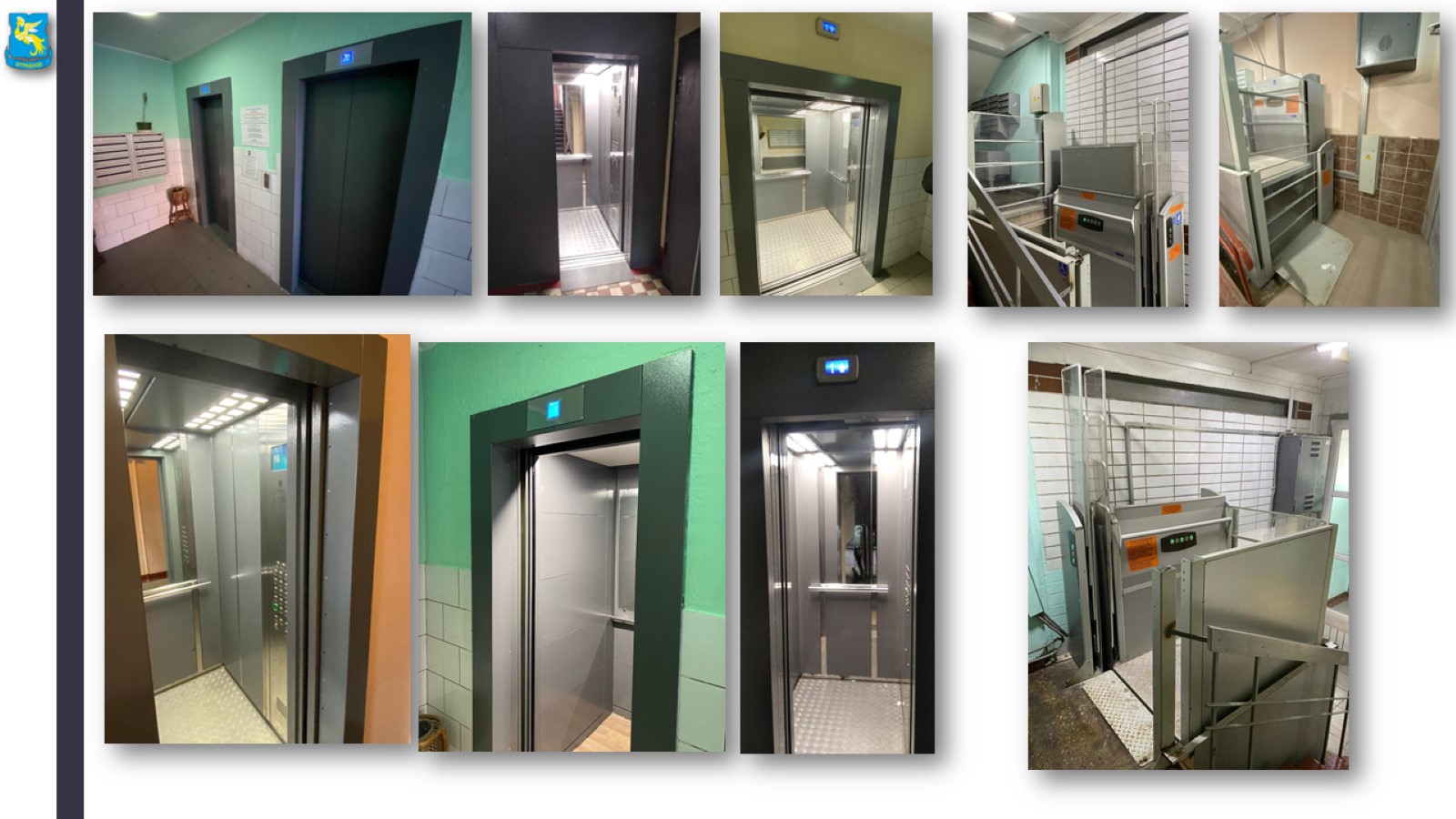 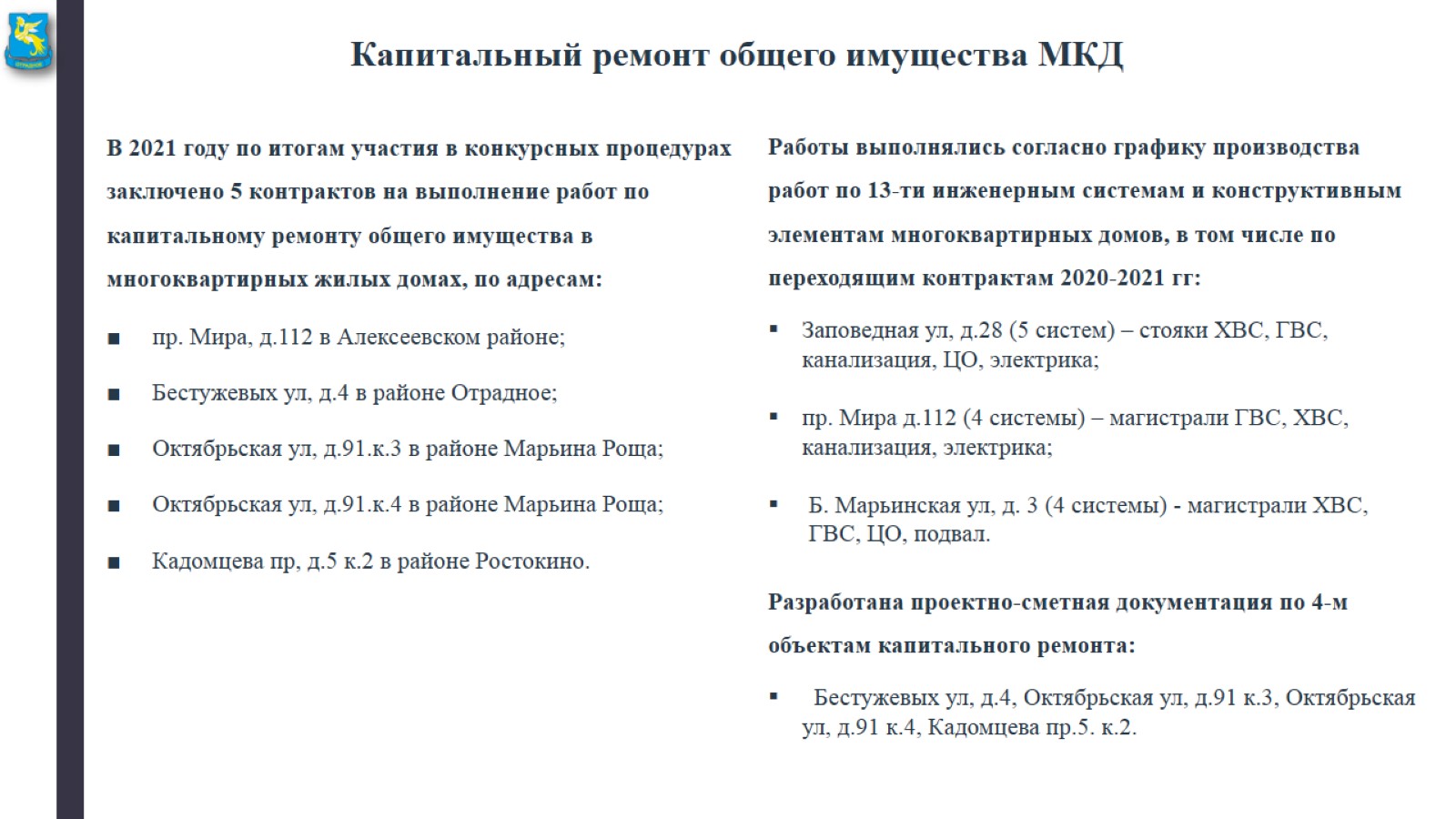 Капитальный ремонт общего имущества МКД
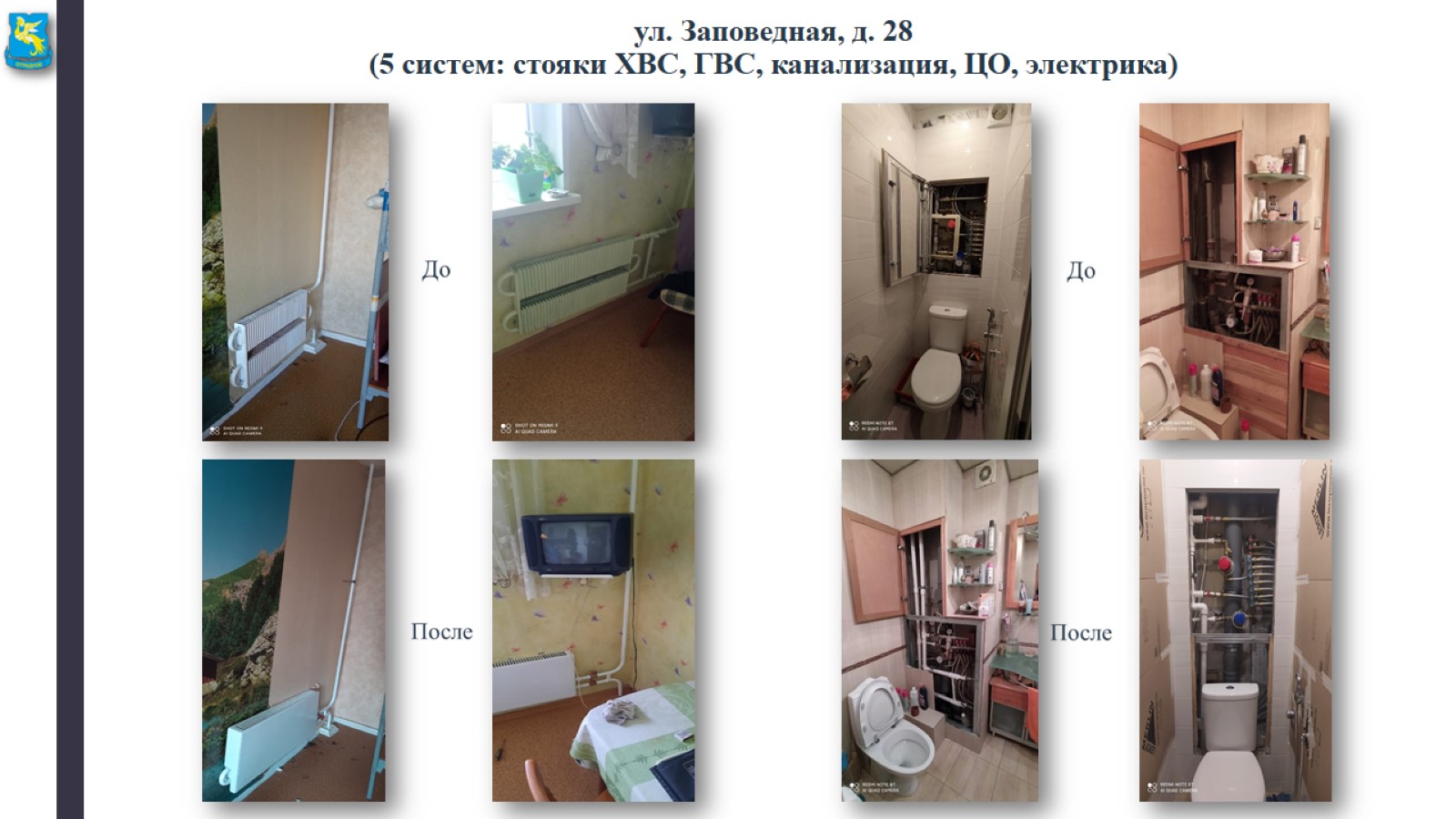 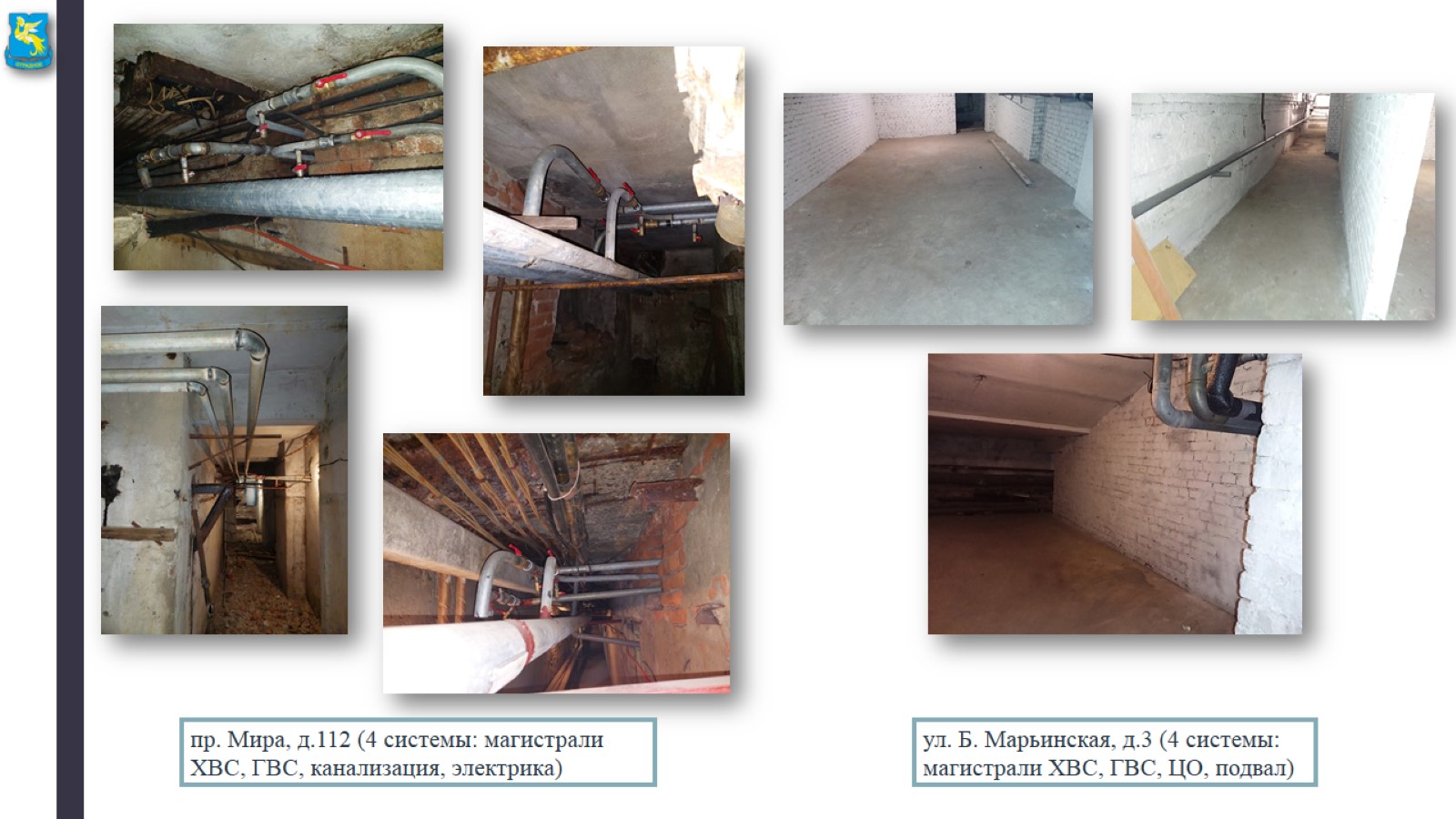 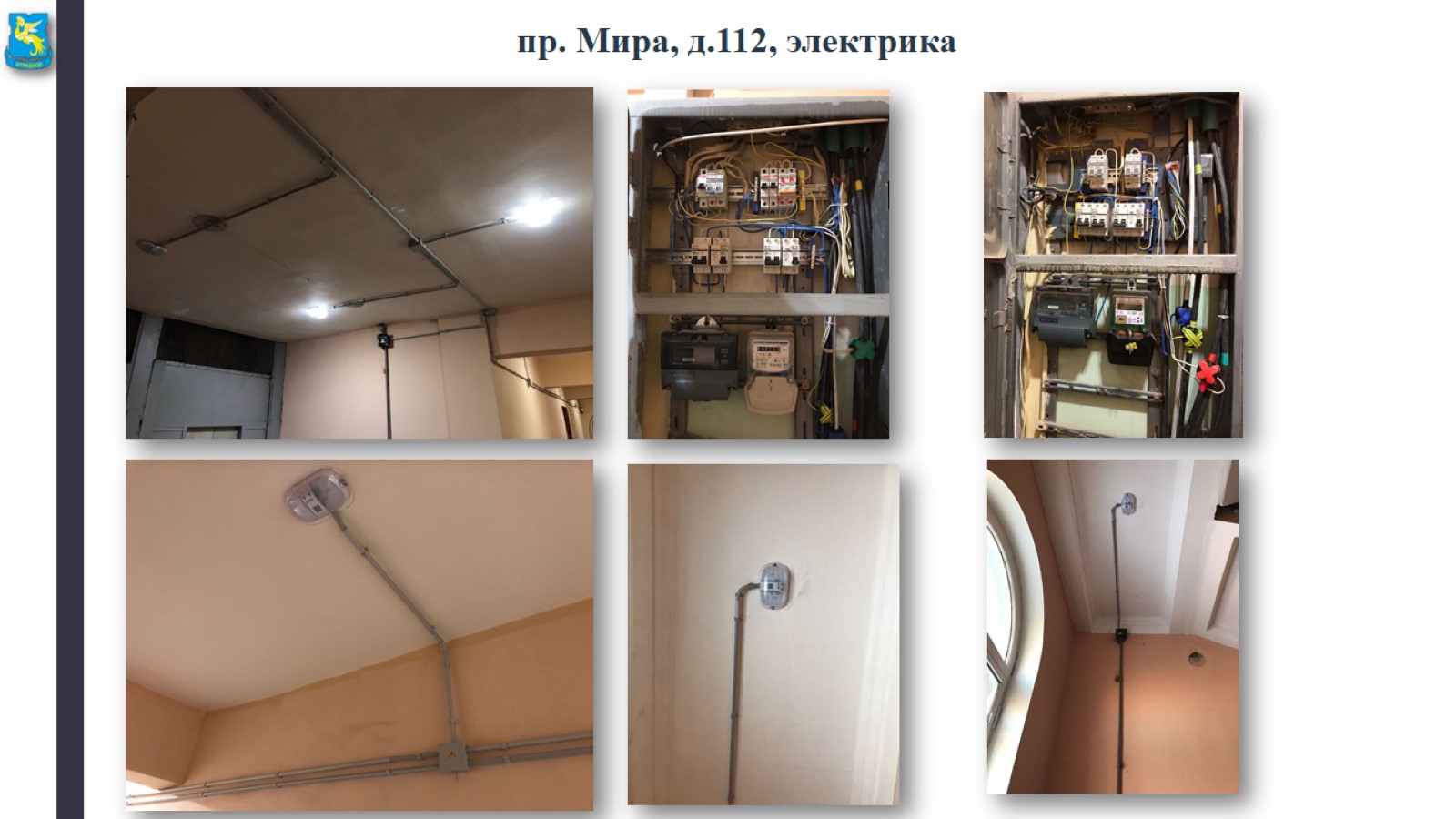 пр. Мира, д.112, электрика
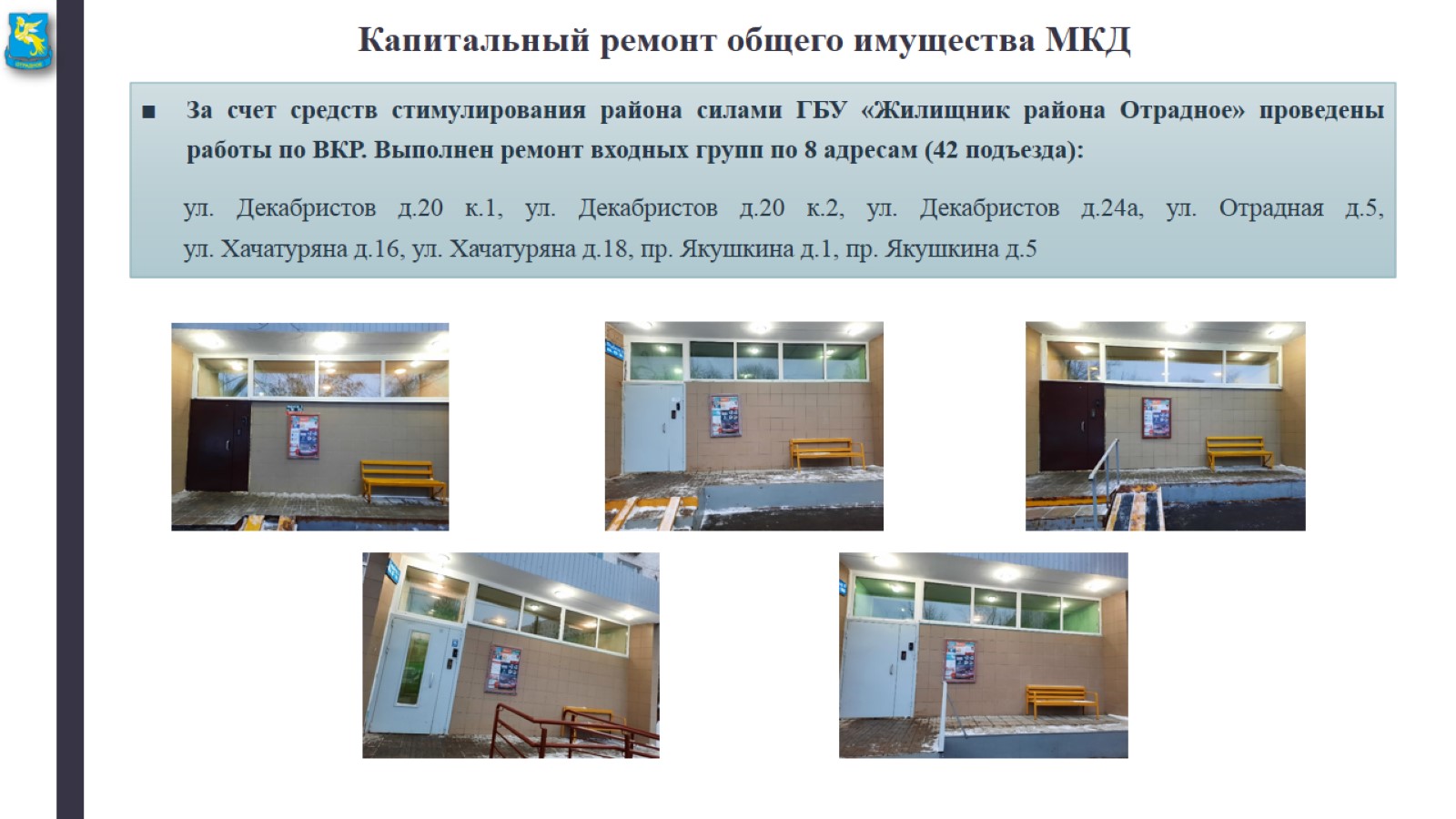 Капитальный ремонт общего имущества МКД
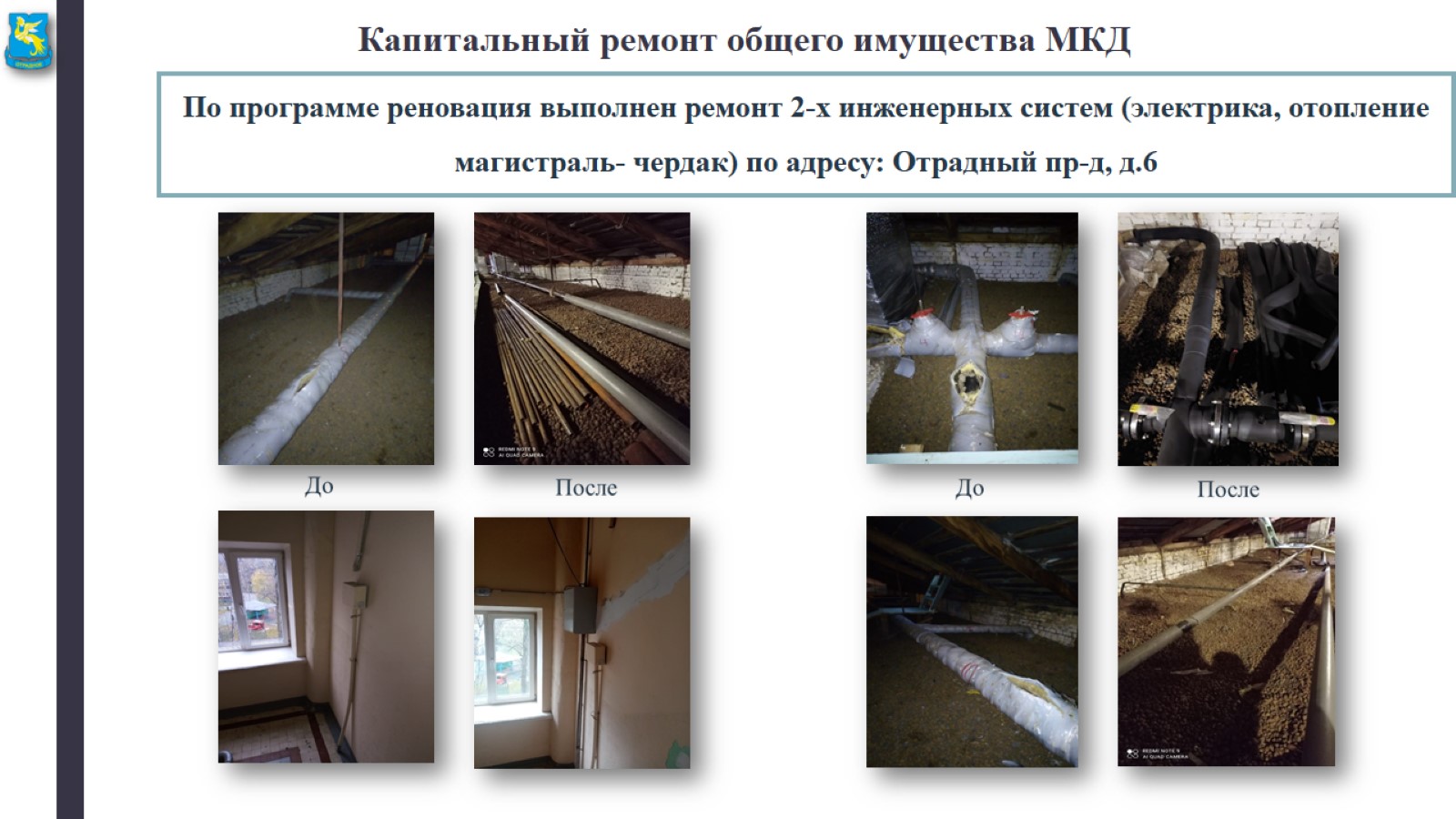 Капитальный ремонт общего имущества МКД
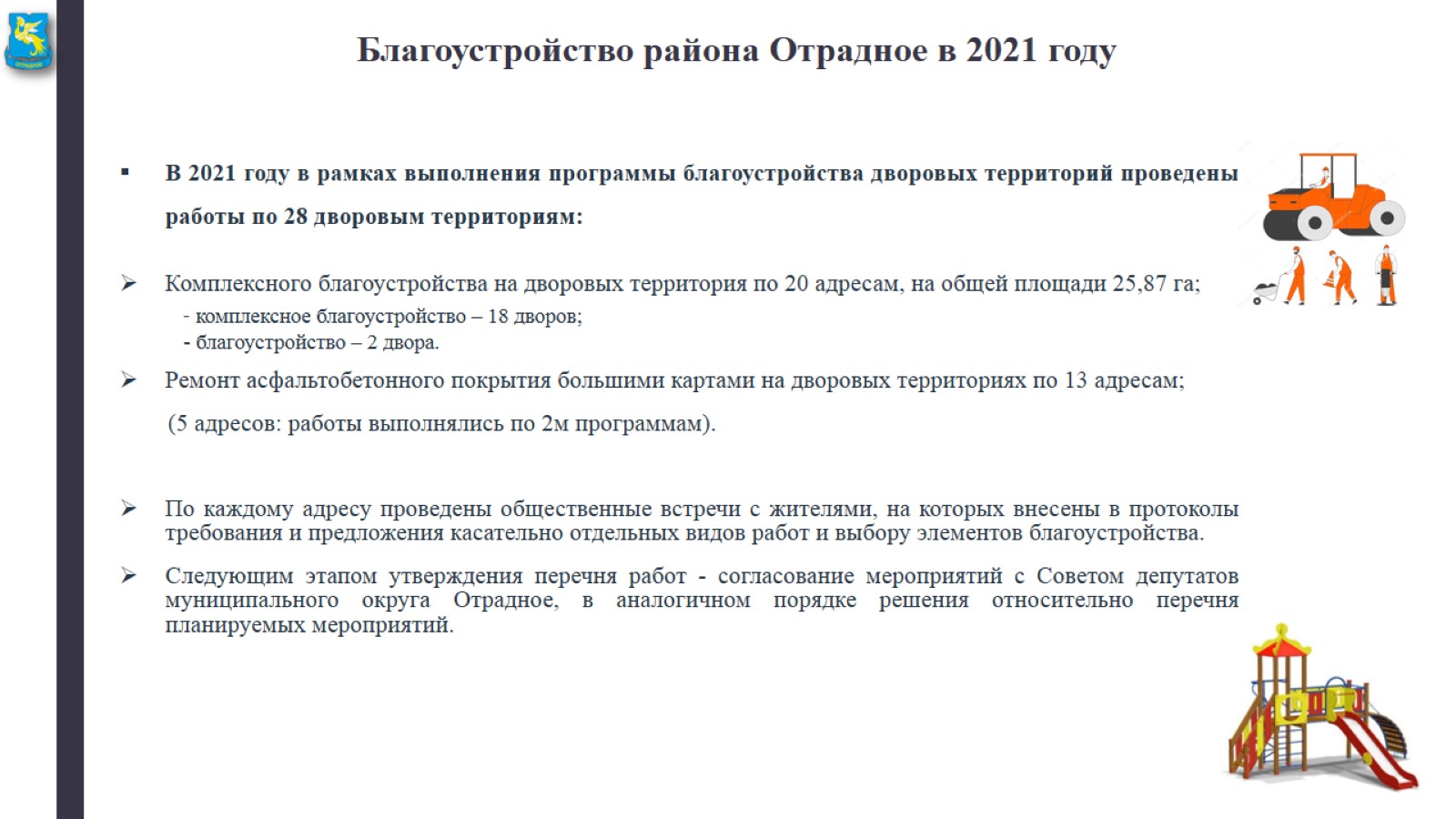 Благоустройство района Отрадное в 2021 году
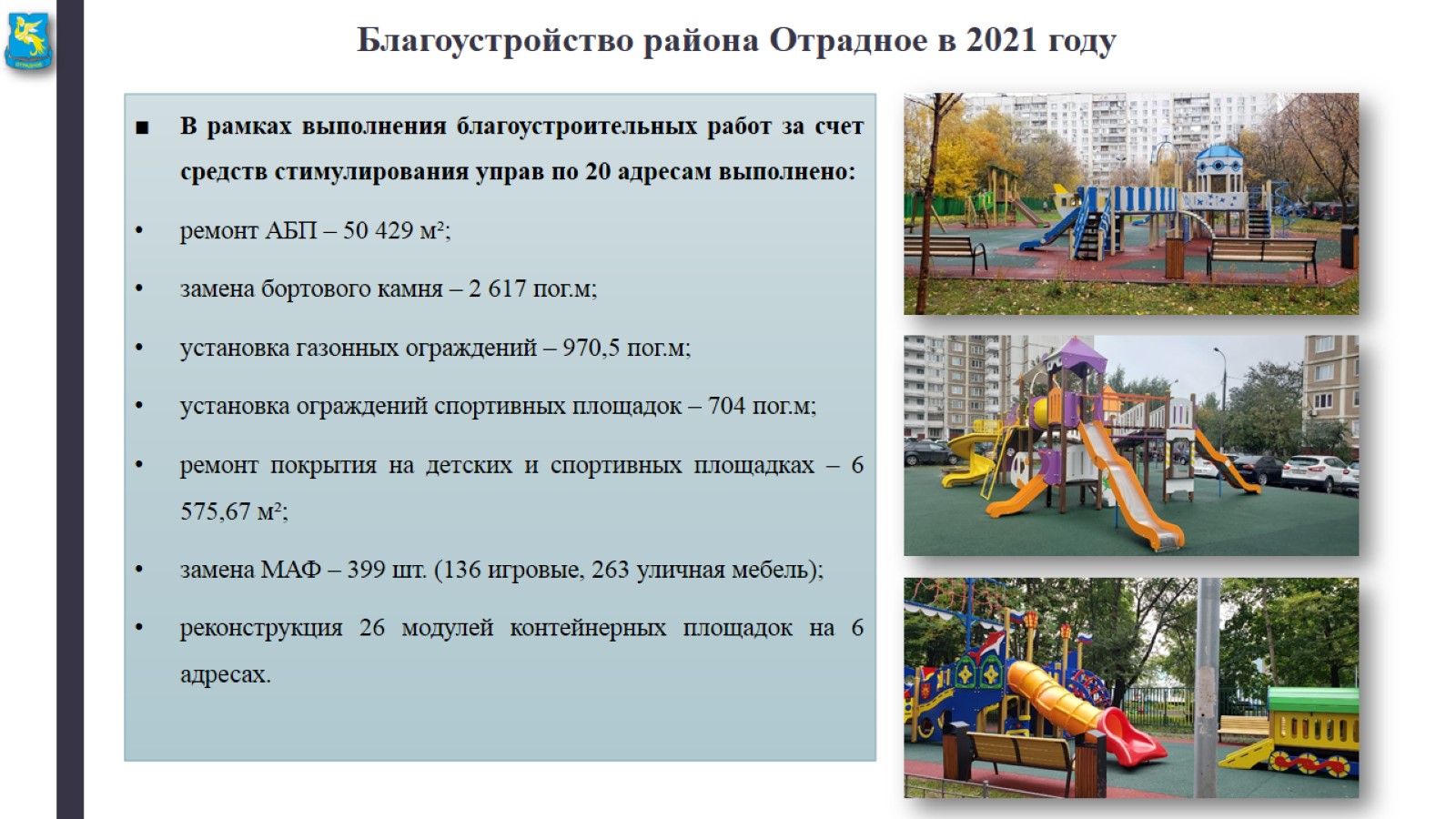 Благоустройство района Отрадное в 2021 году
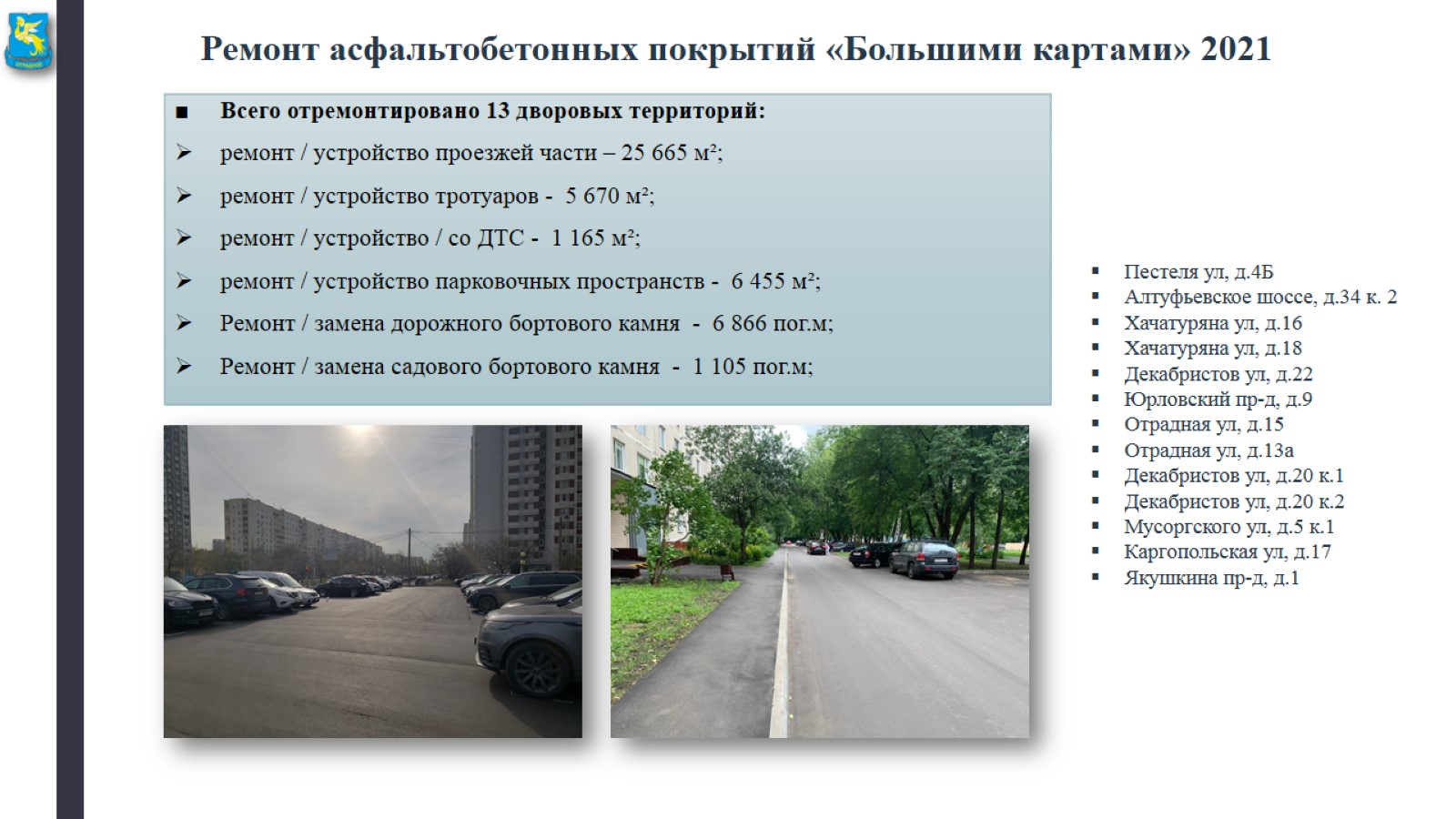 Ремонт асфальтобетонных покрытий «Большими картами» 2021
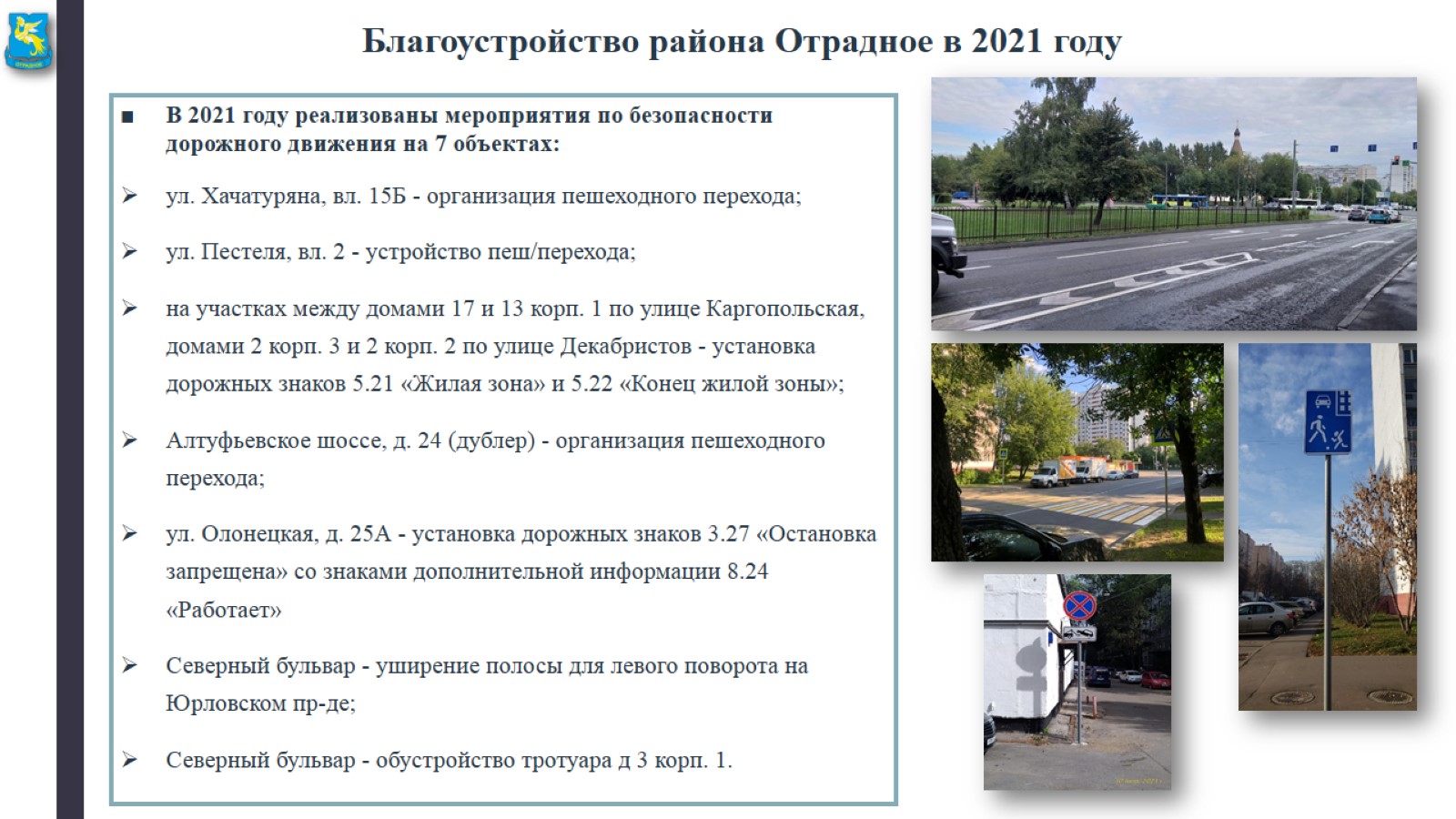 Благоустройство района Отрадное в 2021 году
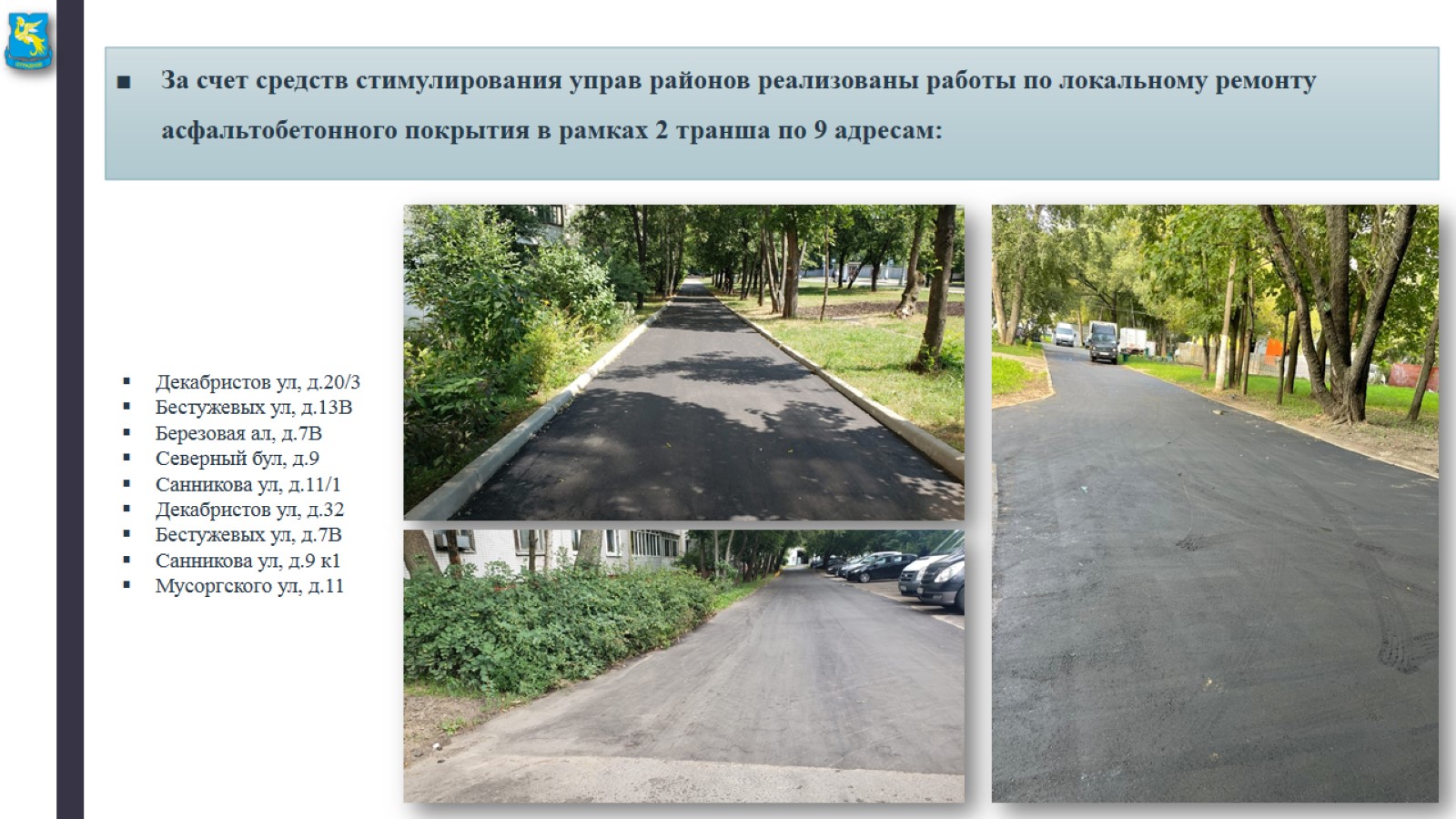 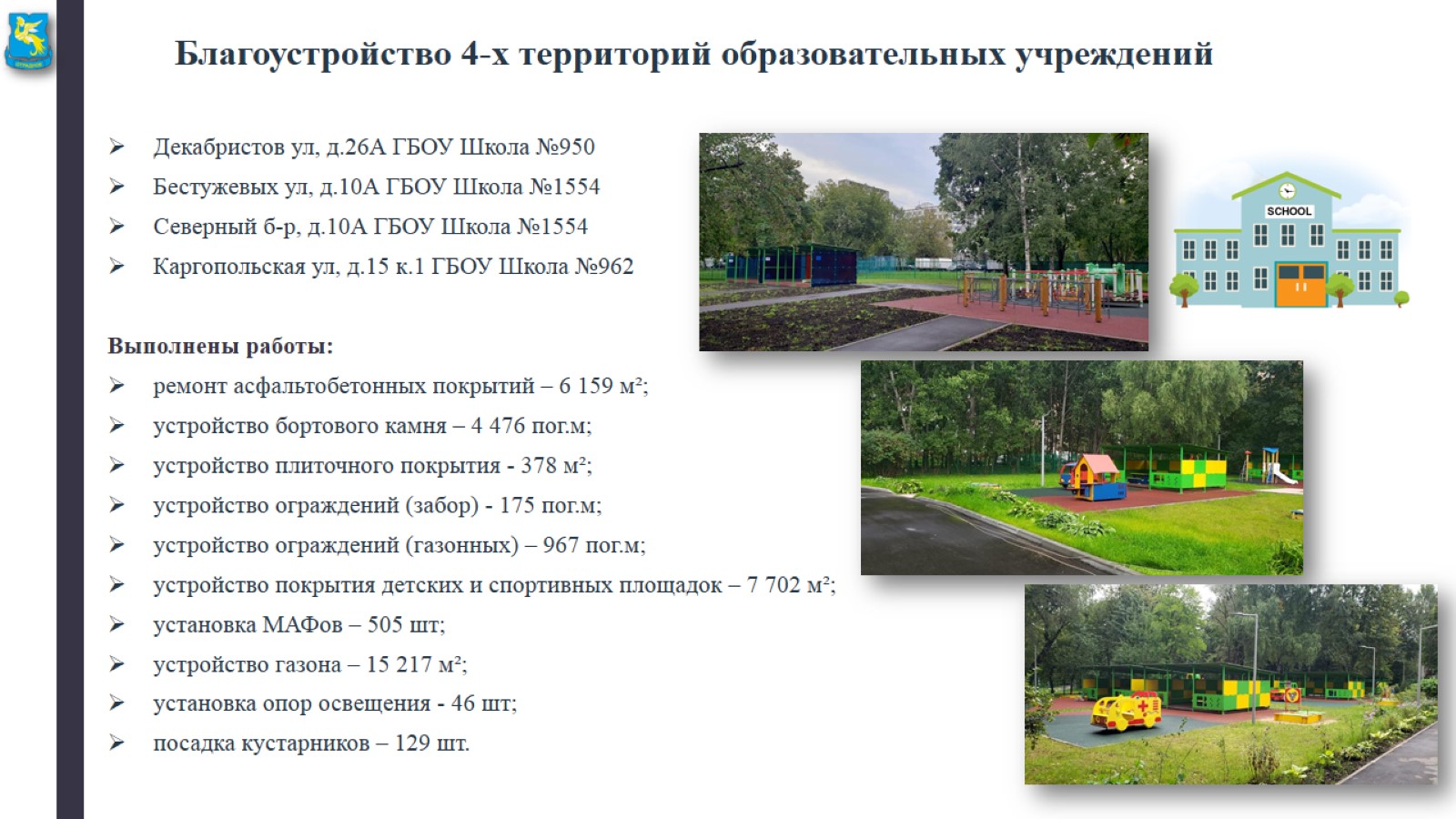 Благоустройство 4-х территорий образовательных учреждений
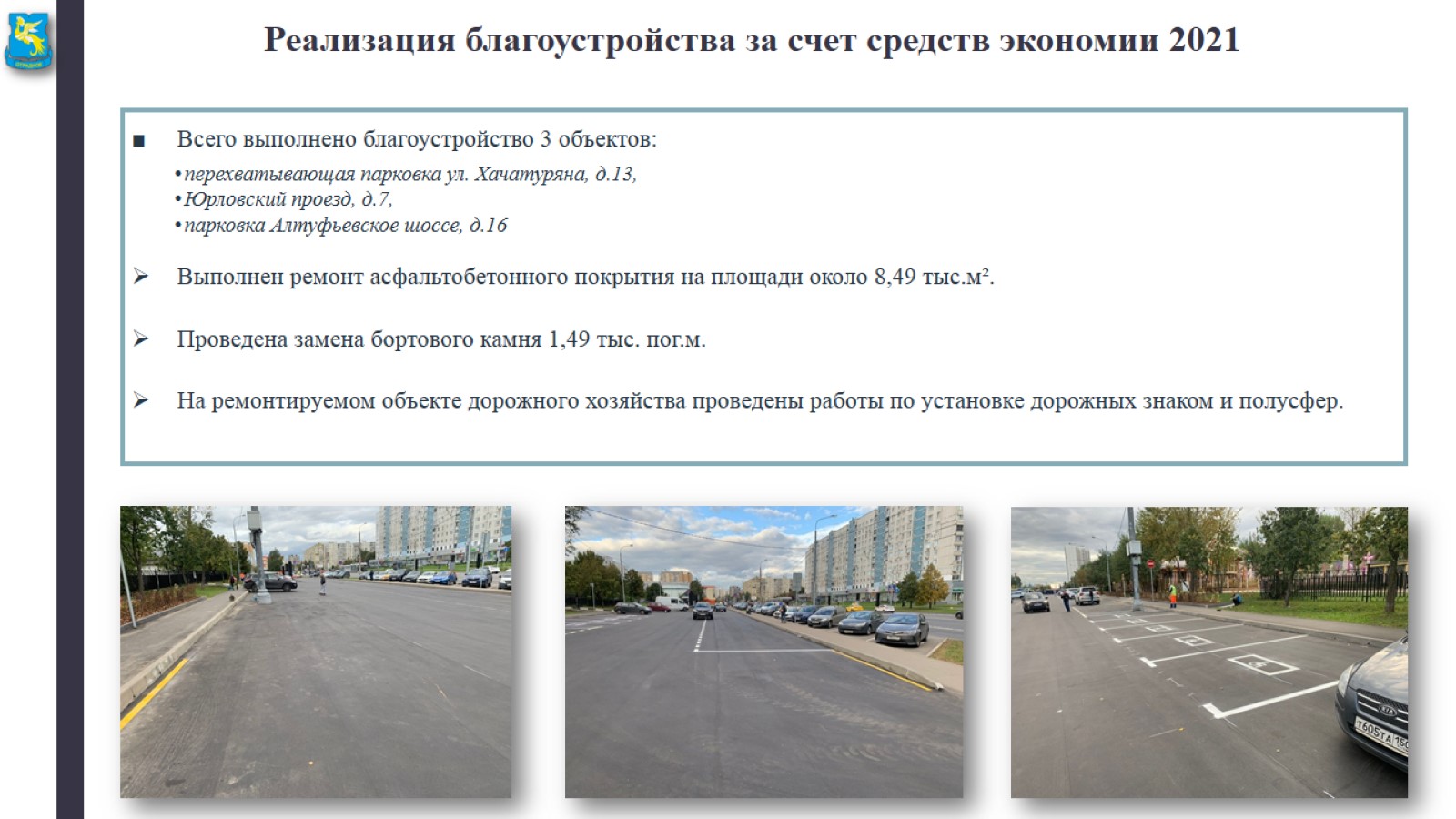 Реализация благоустройства за счет средств экономии 2021
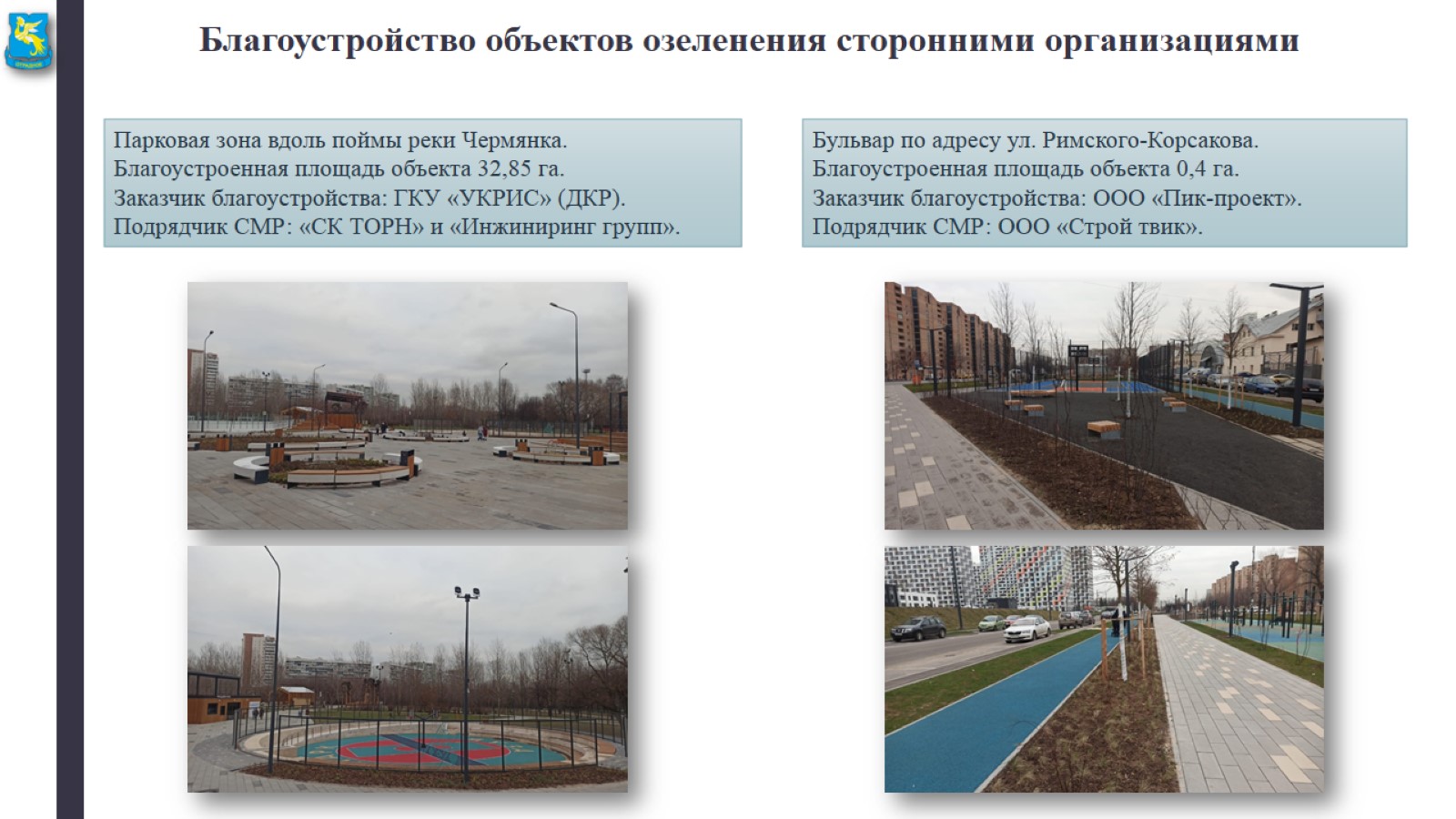 Благоустройство объектов озеленения сторонними организациями
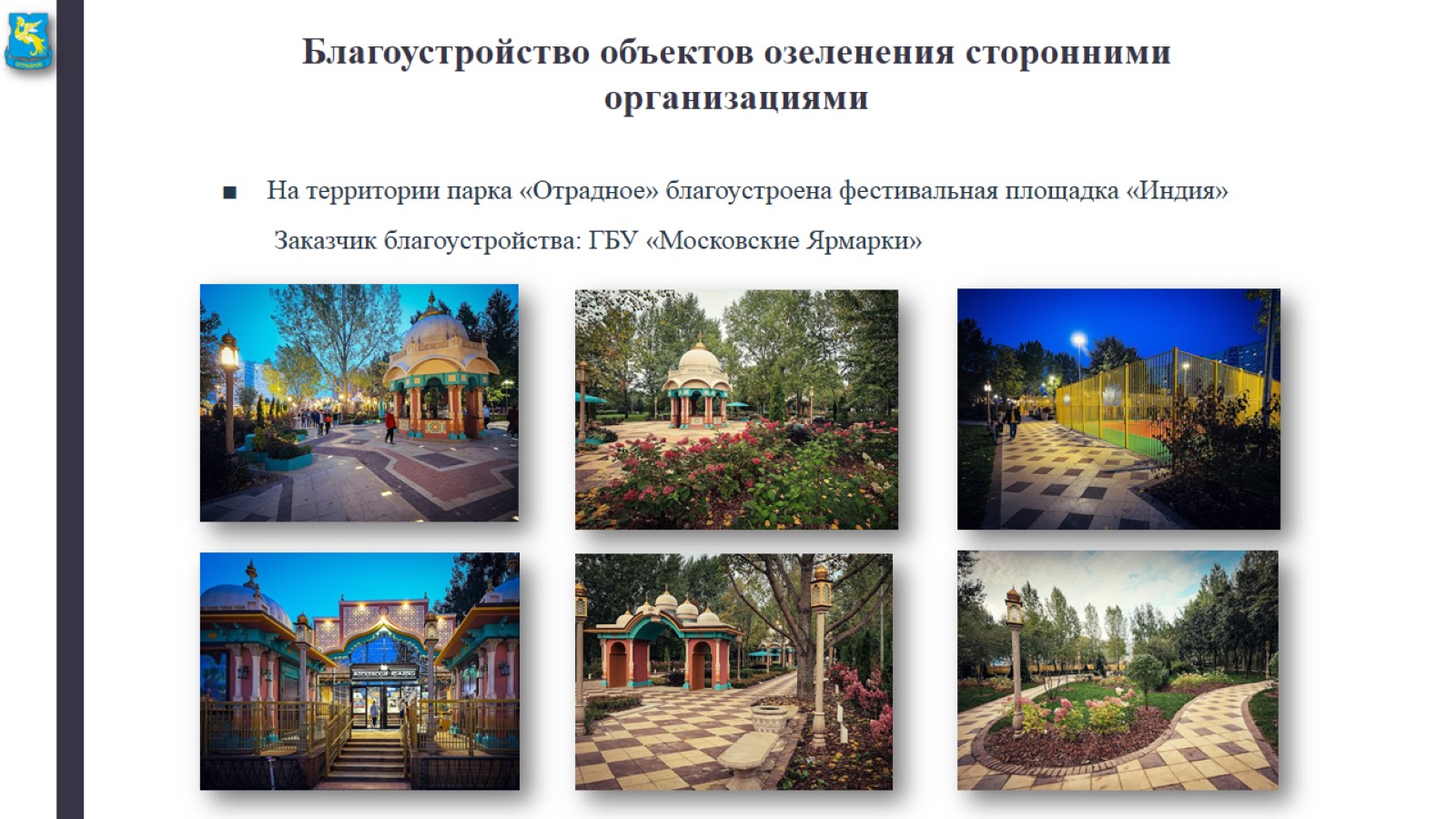 Благоустройство объектов озеленения сторонними организациями
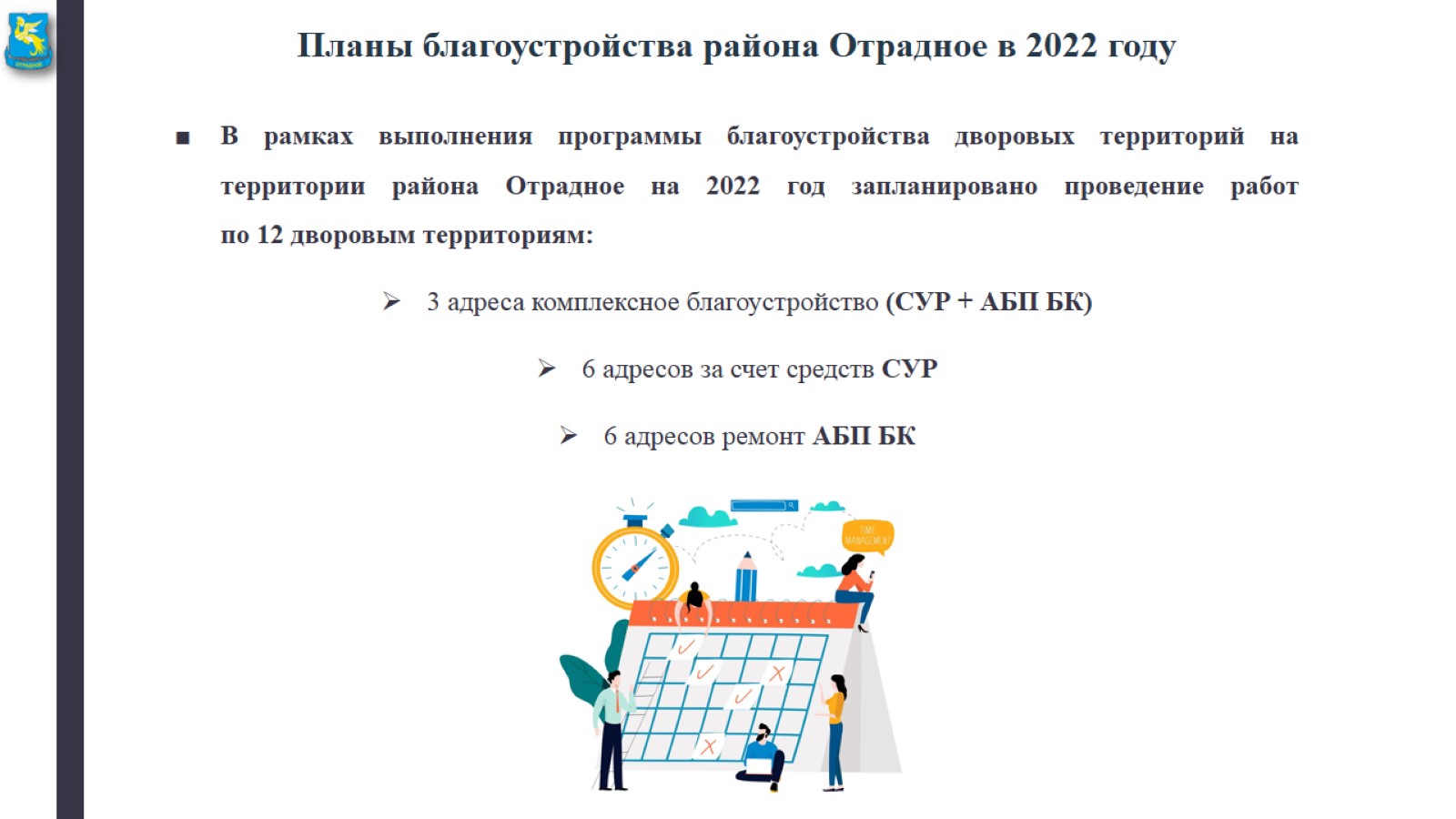 Планы благоустройства района Отрадное в 2022 году
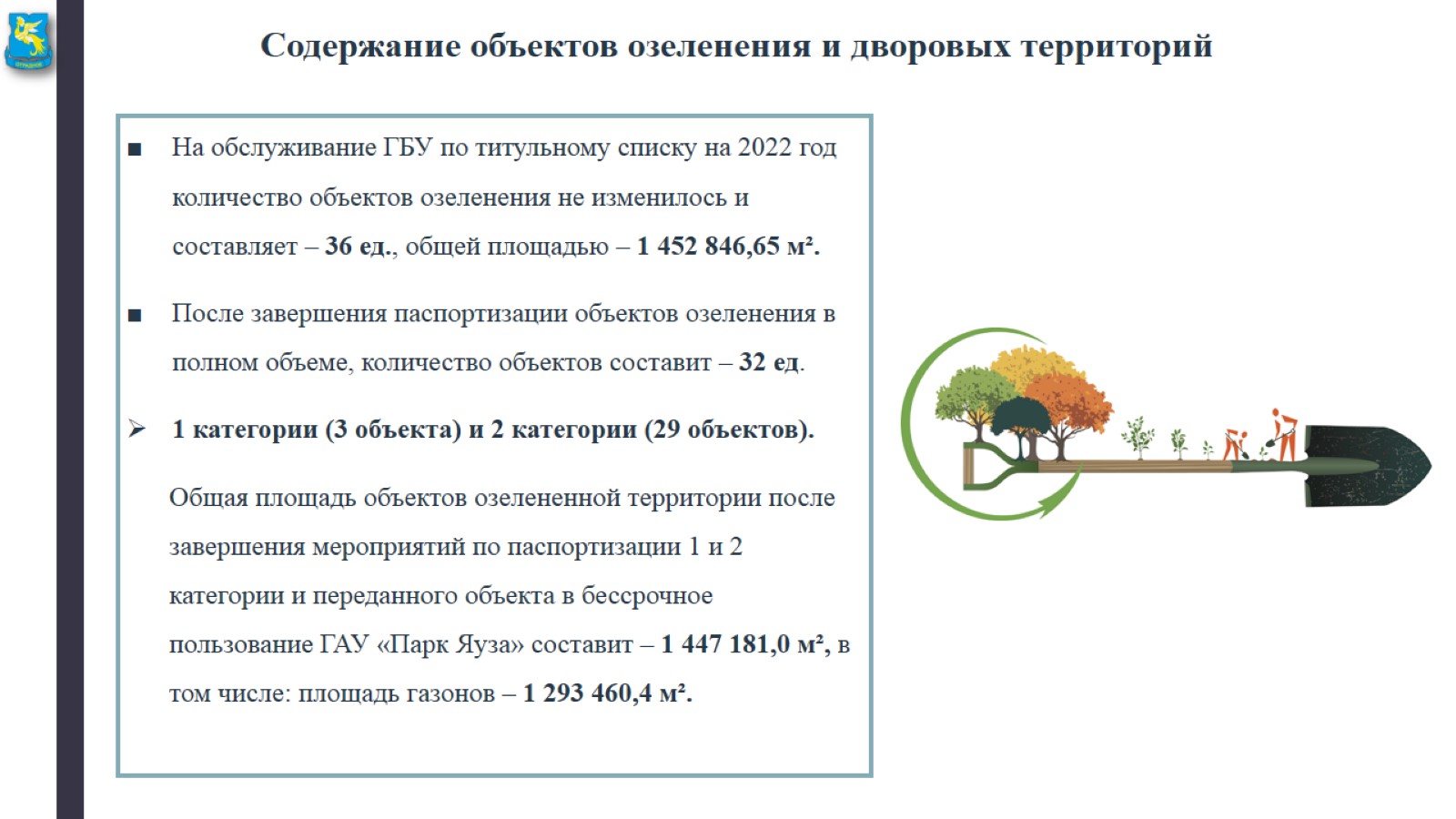 Содержание объектов озеленения и дворовых территорий
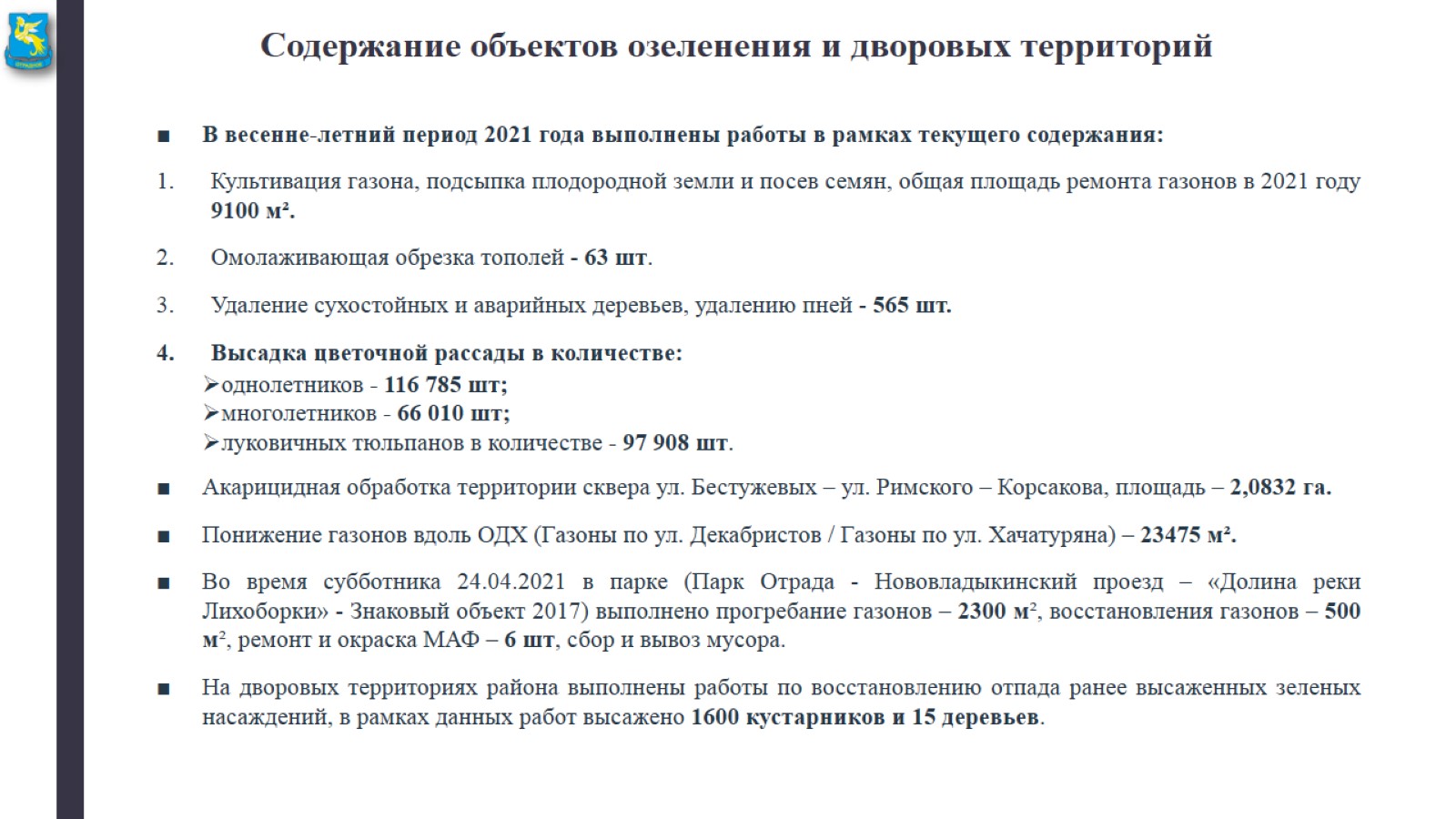 Содержание объектов озеленения и дворовых территорий
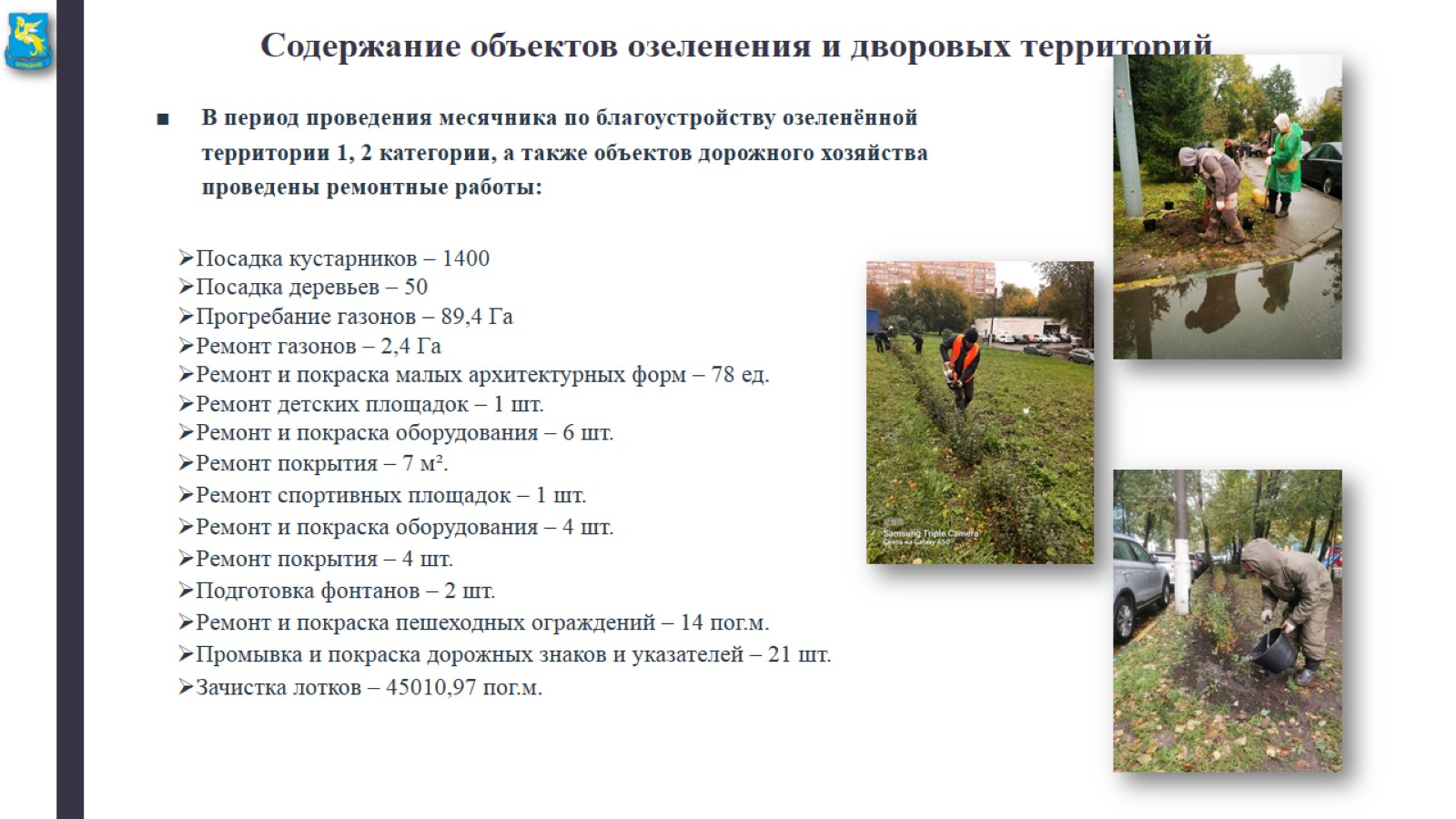 Содержание объектов озеленения и дворовых территорий
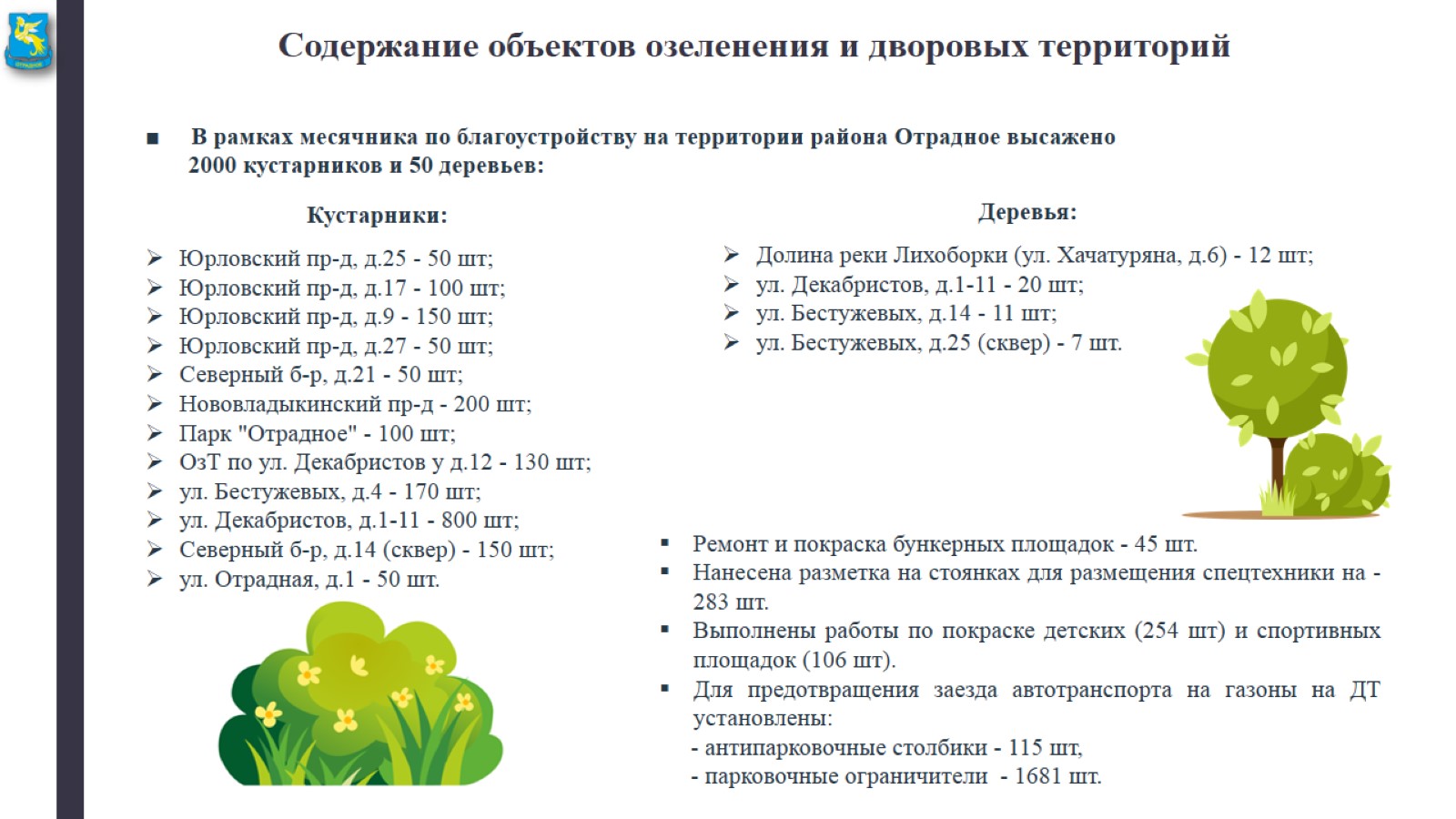 Содержание объектов озеленения и дворовых территорий
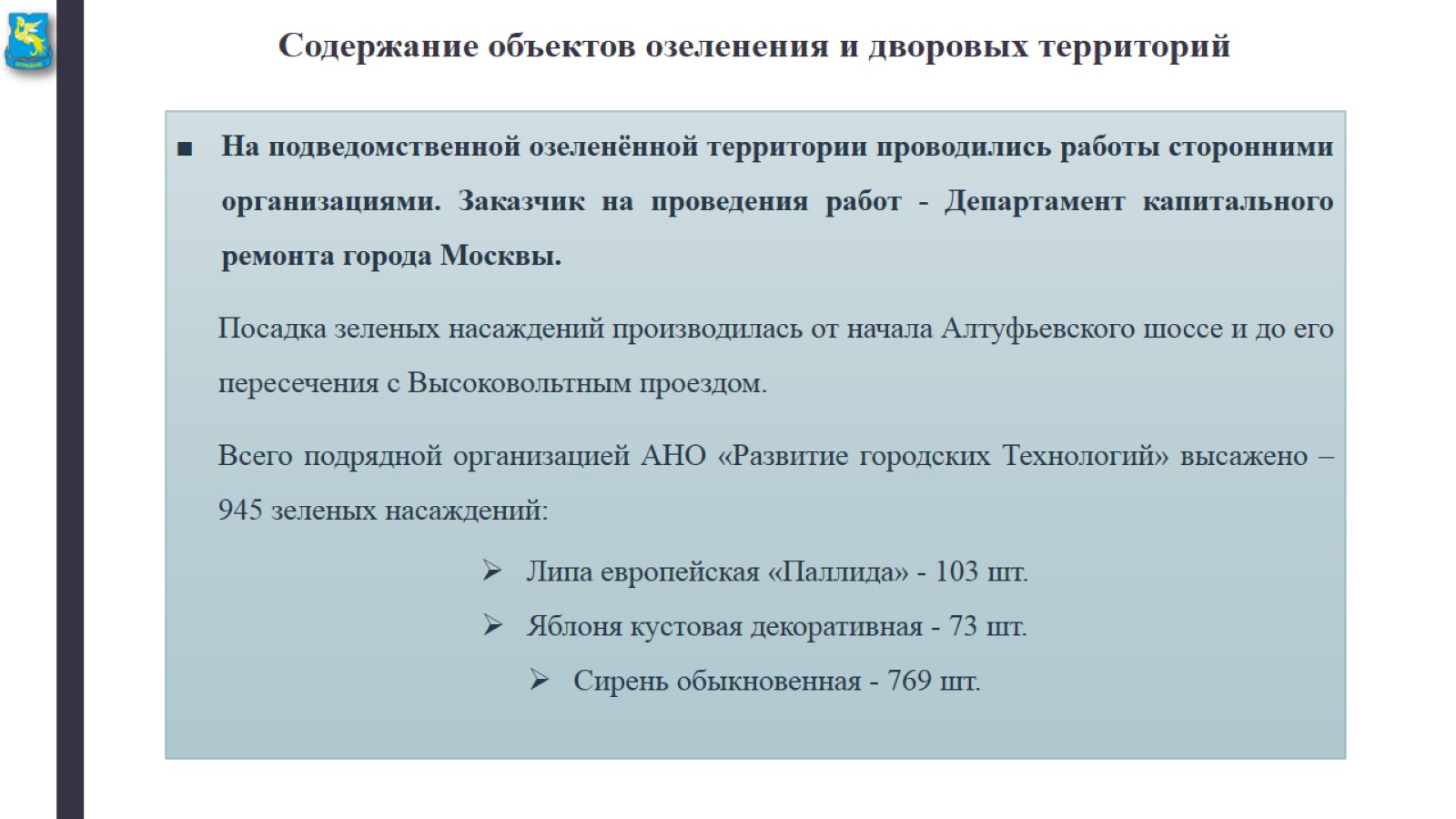 Содержание объектов озеленения и дворовых территорий
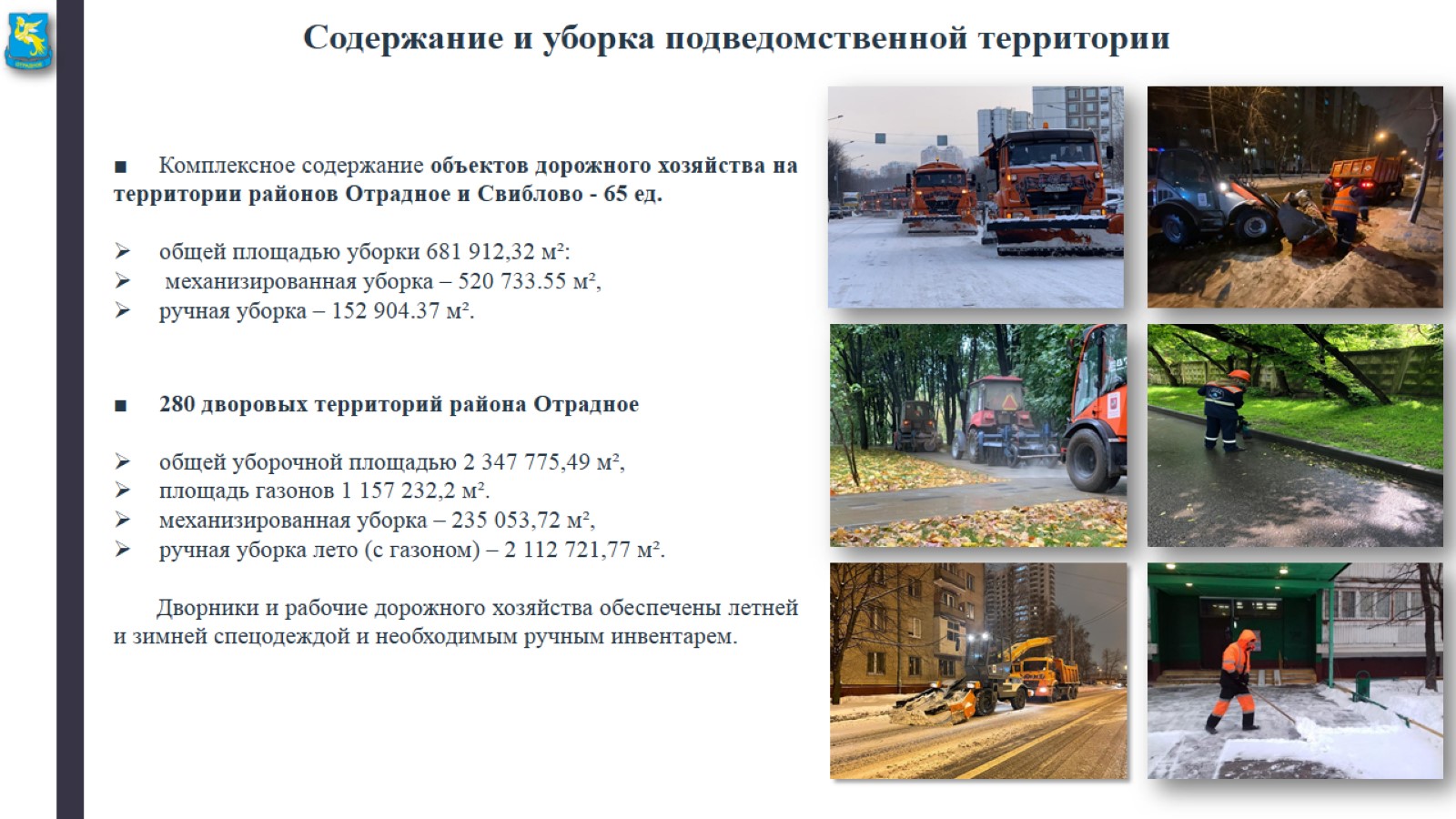 Содержание и уборка подведомственной территории
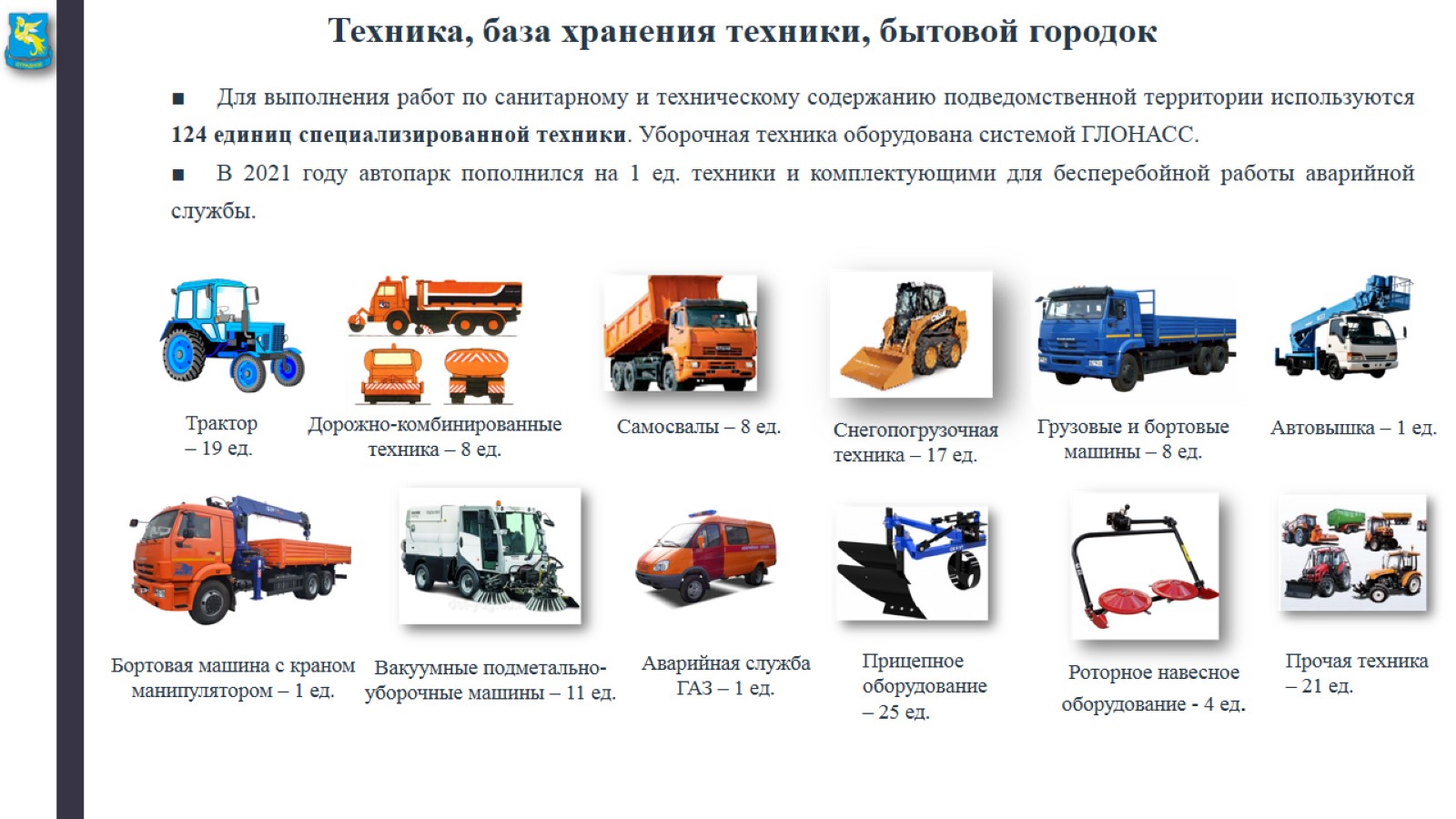 Техника, база хранения техники, бытовой городок
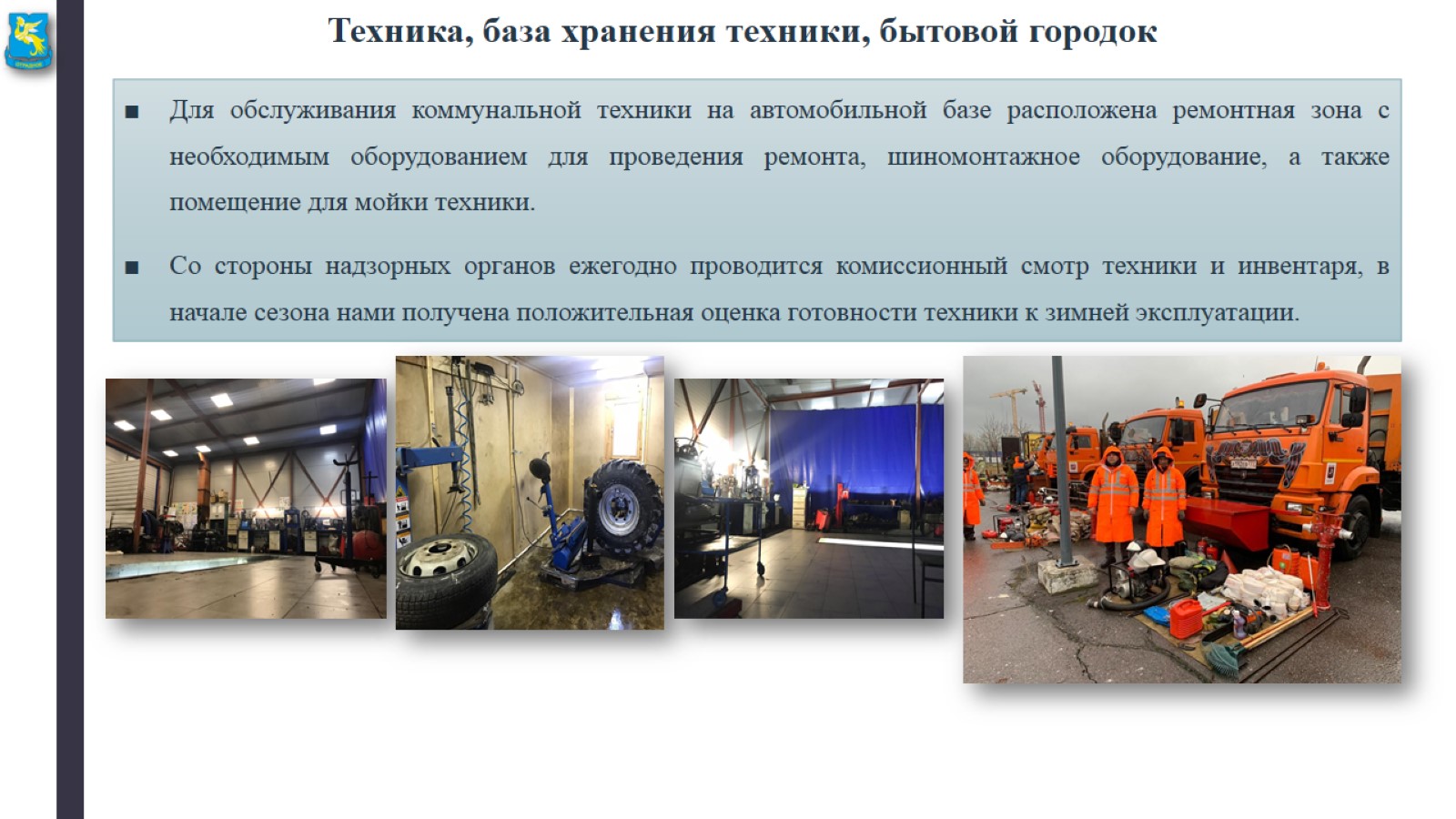 Техника, база хранения техники, бытовой городок
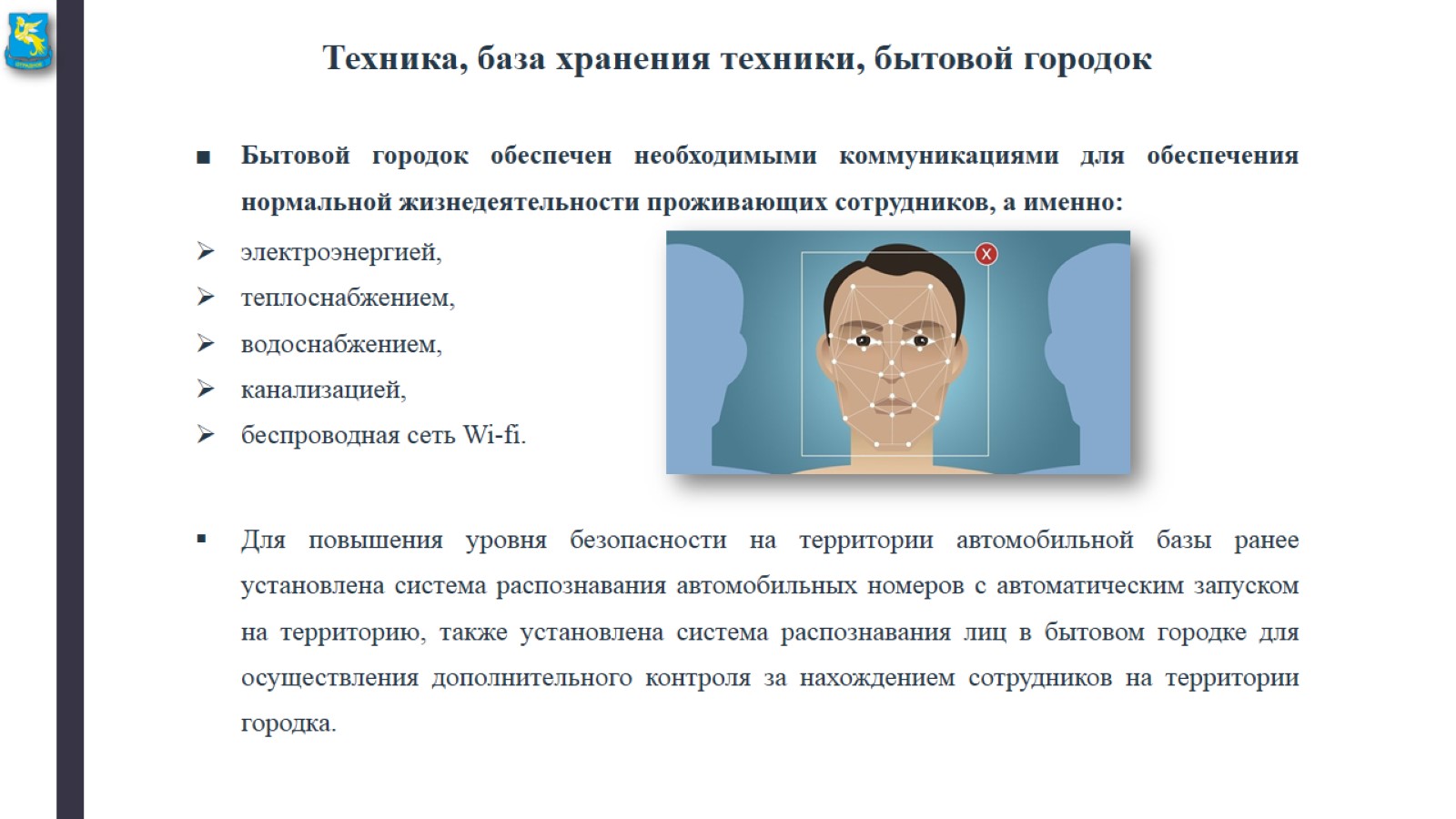 Техника, база хранения техники, бытовой городок
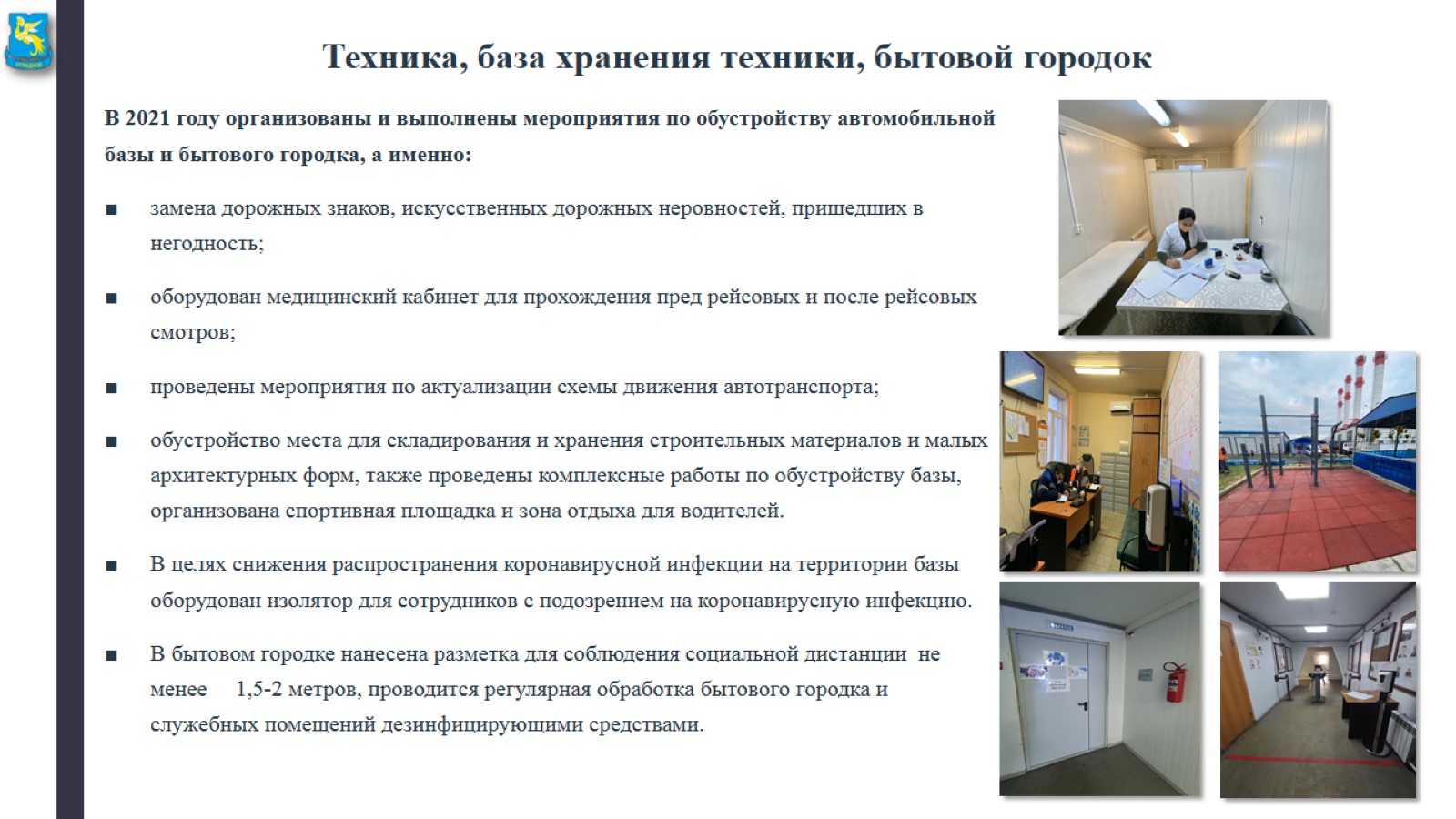 Техника, база хранения техники, бытовой городок
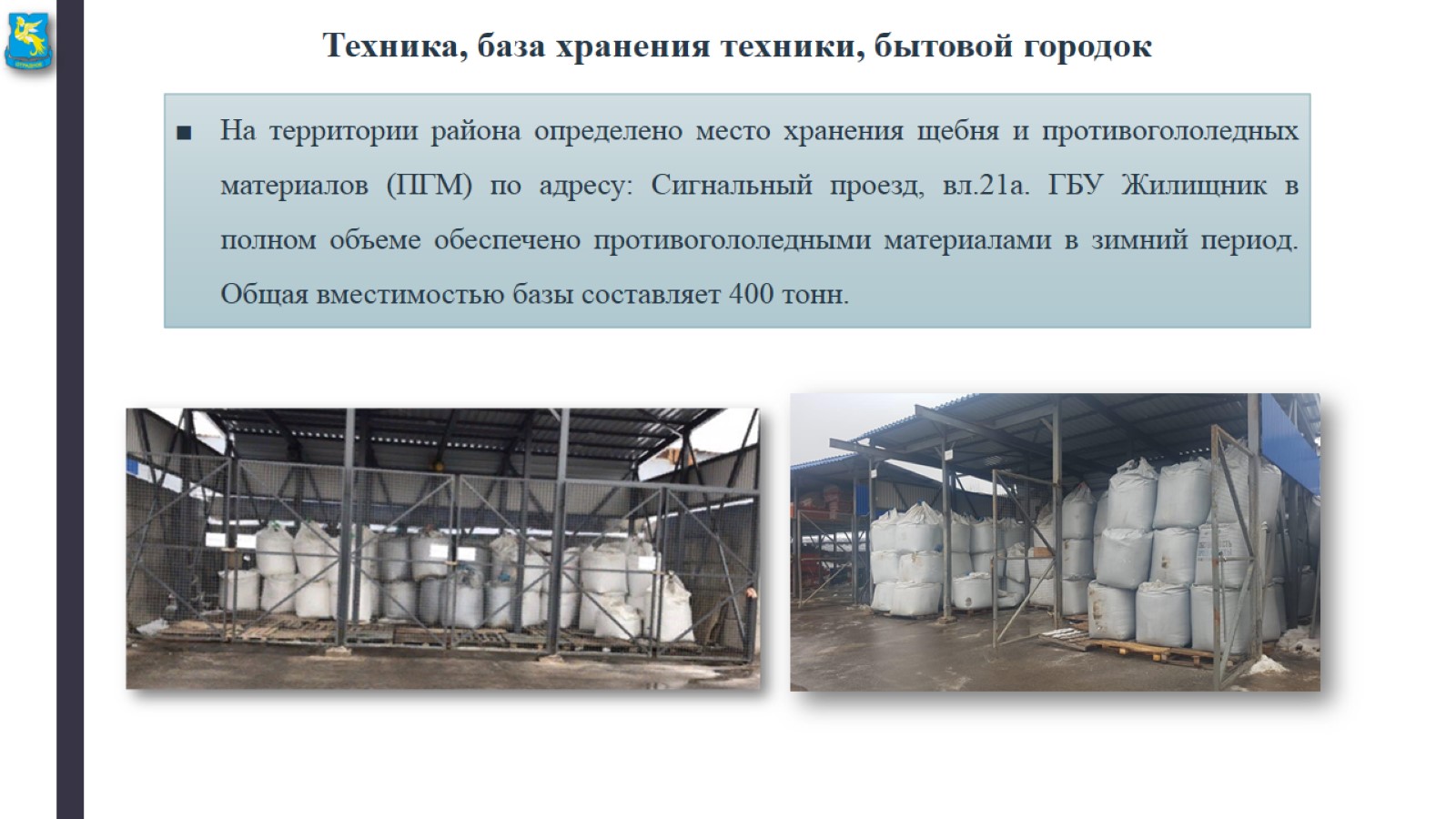 Техника, база хранения техники, бытовой городок
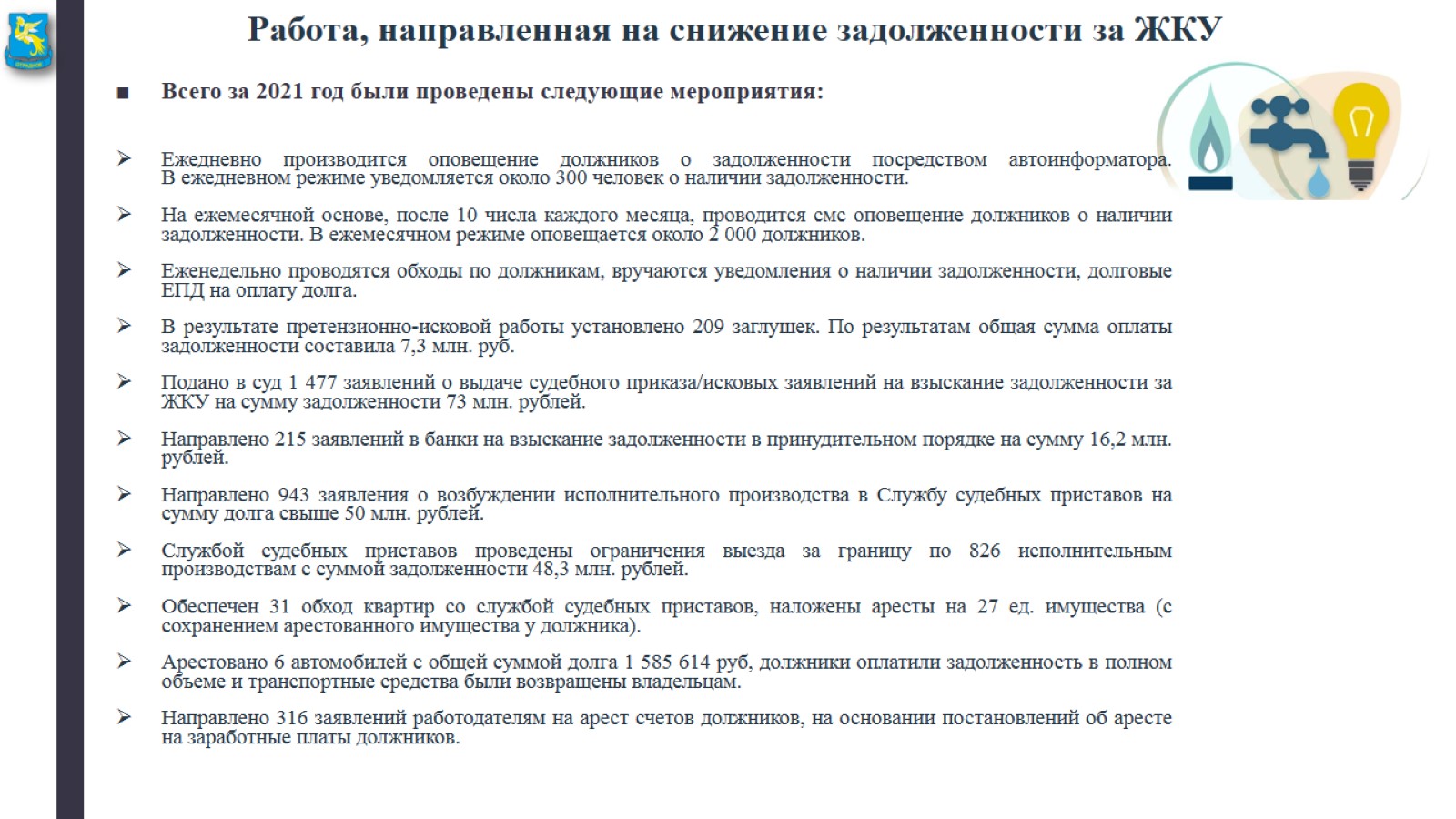 Работа, направленная на снижение задолженности за ЖКУ
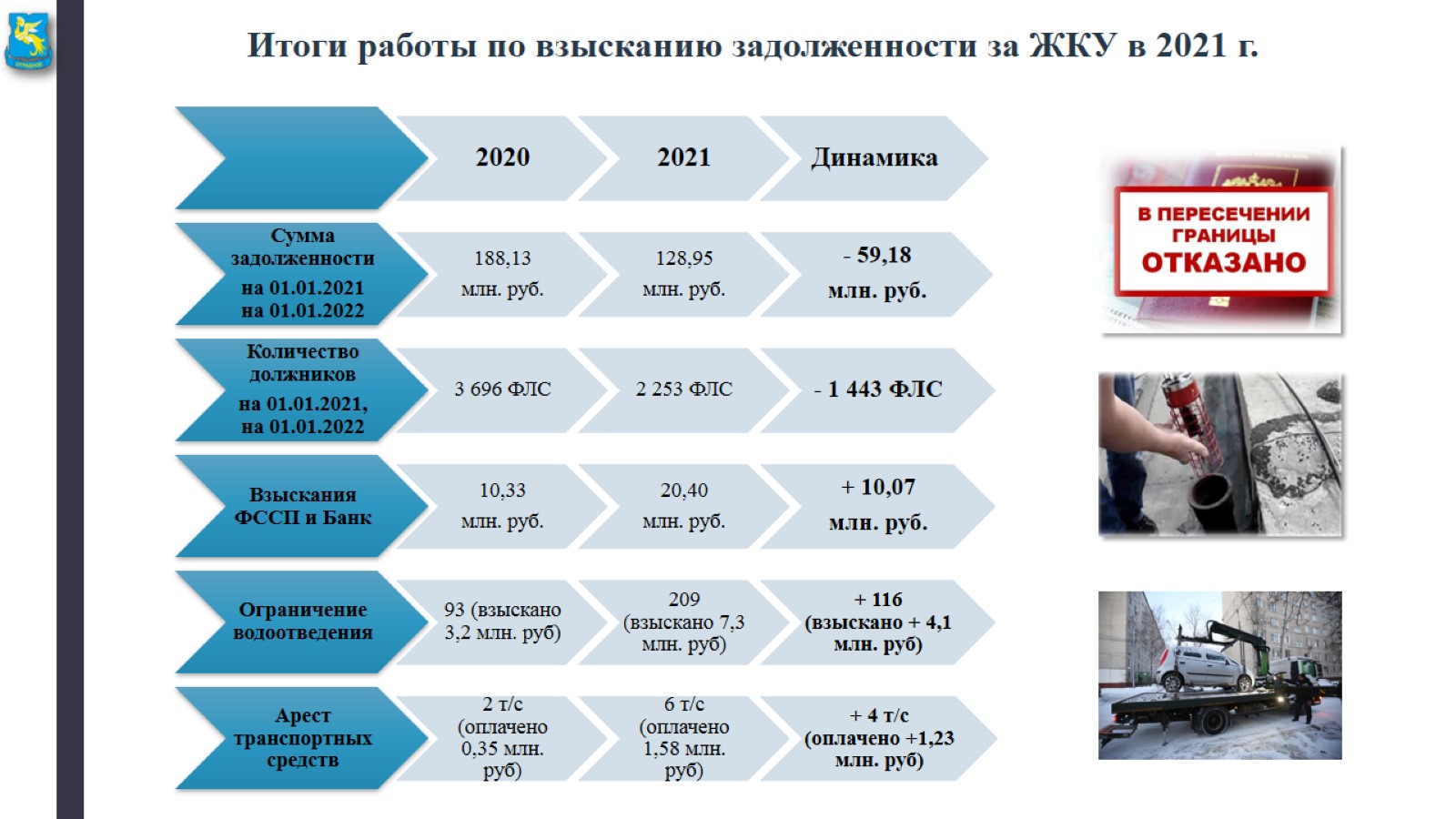 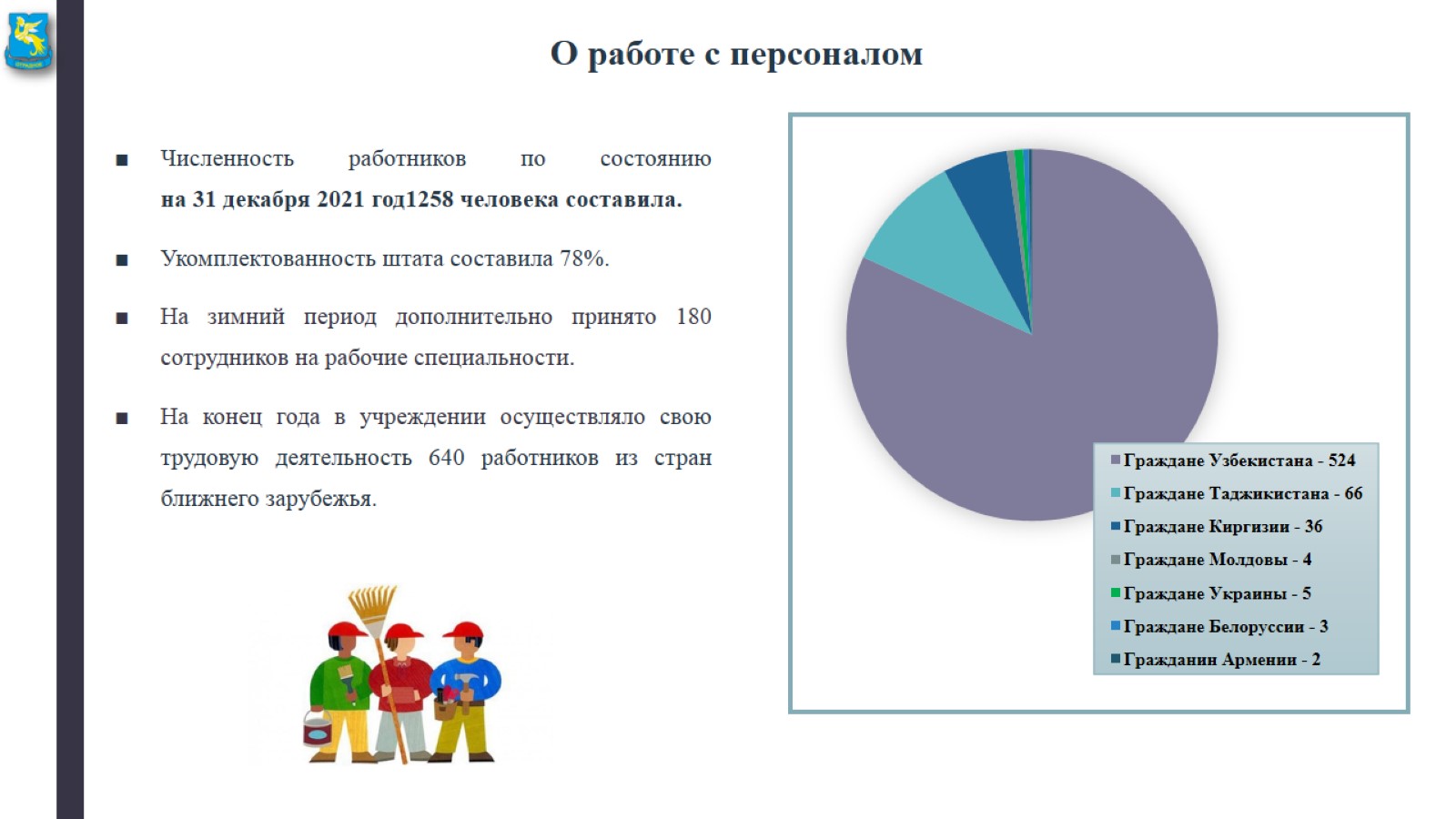 О работе с персоналом
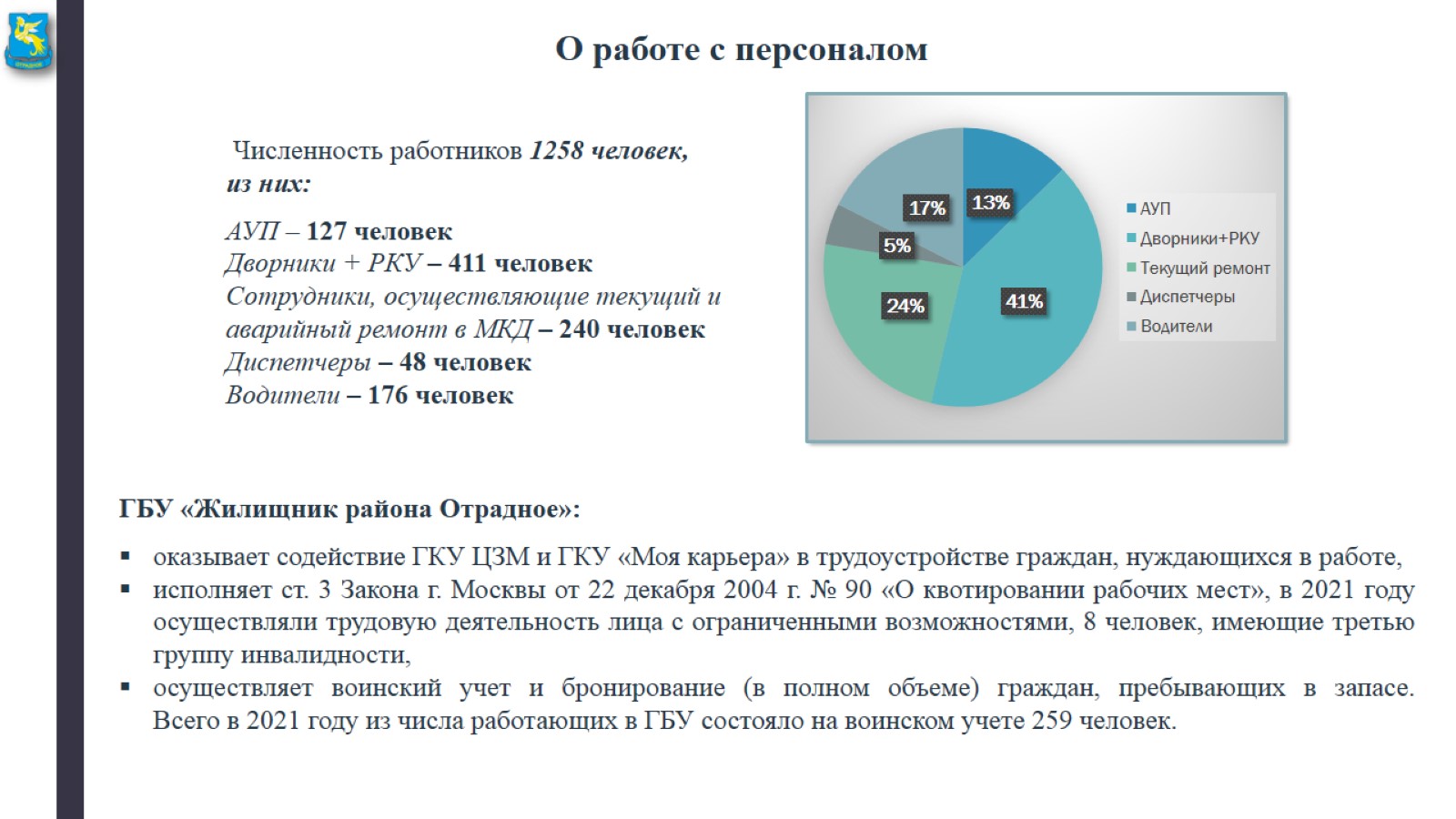 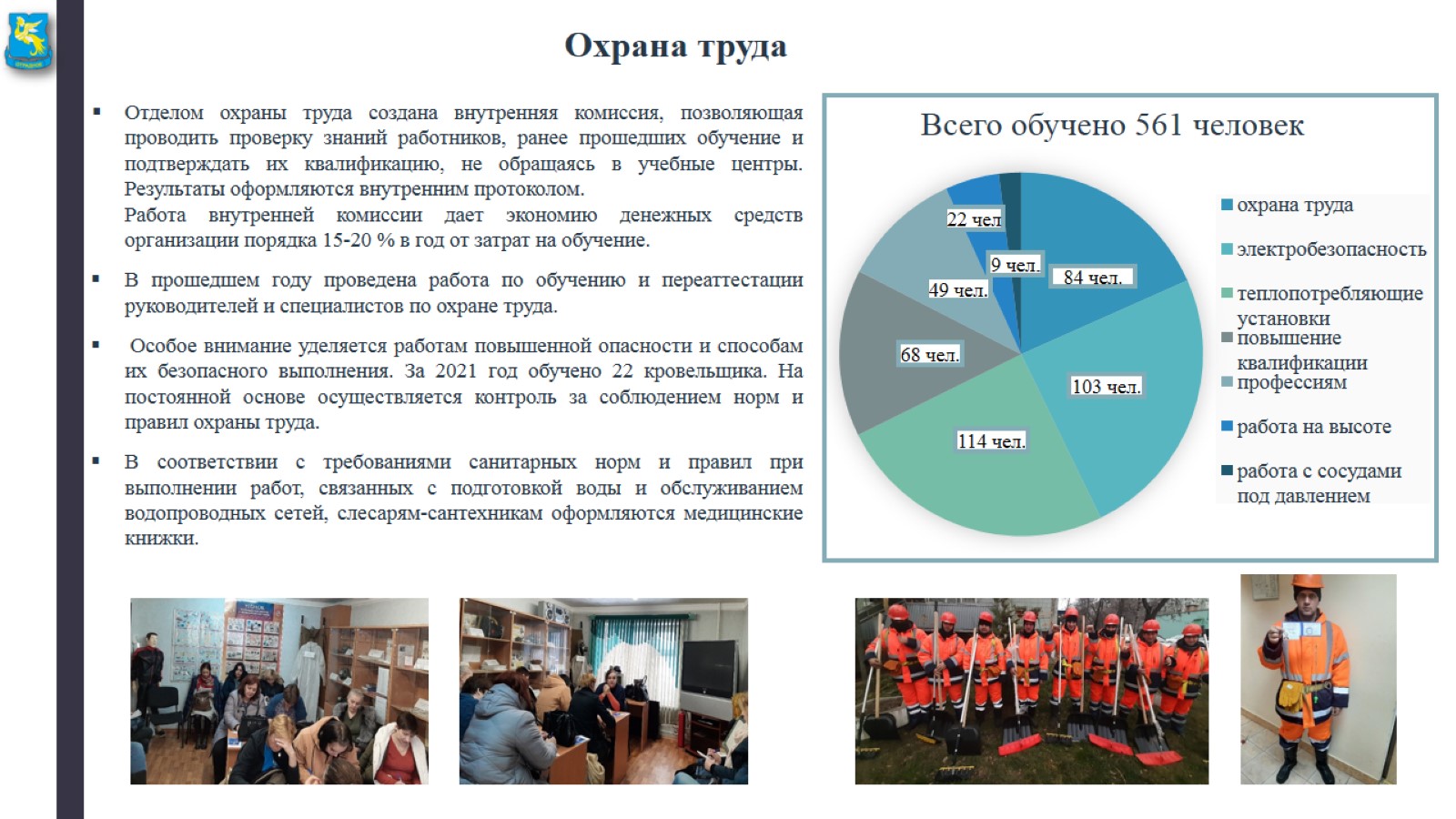 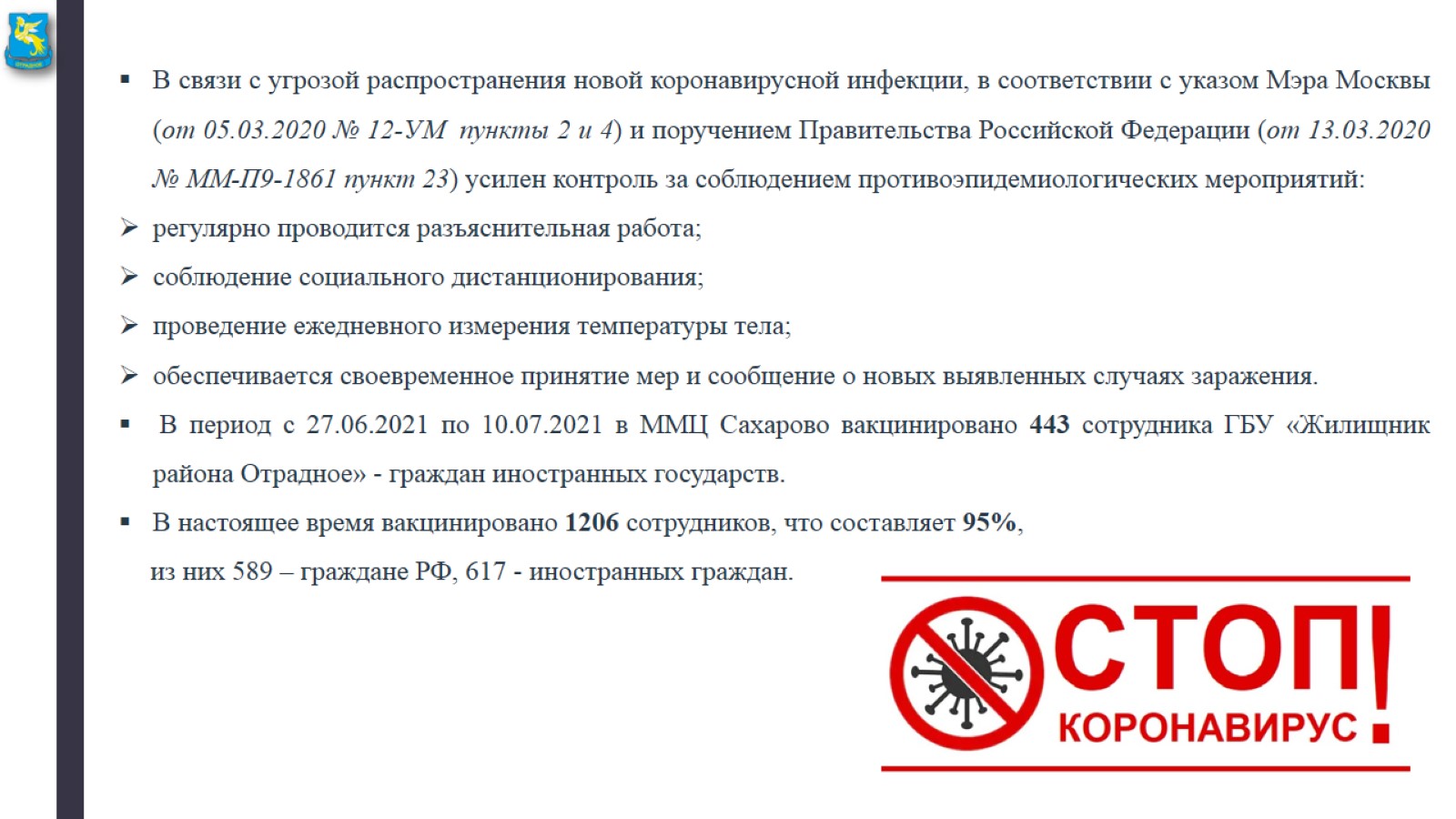 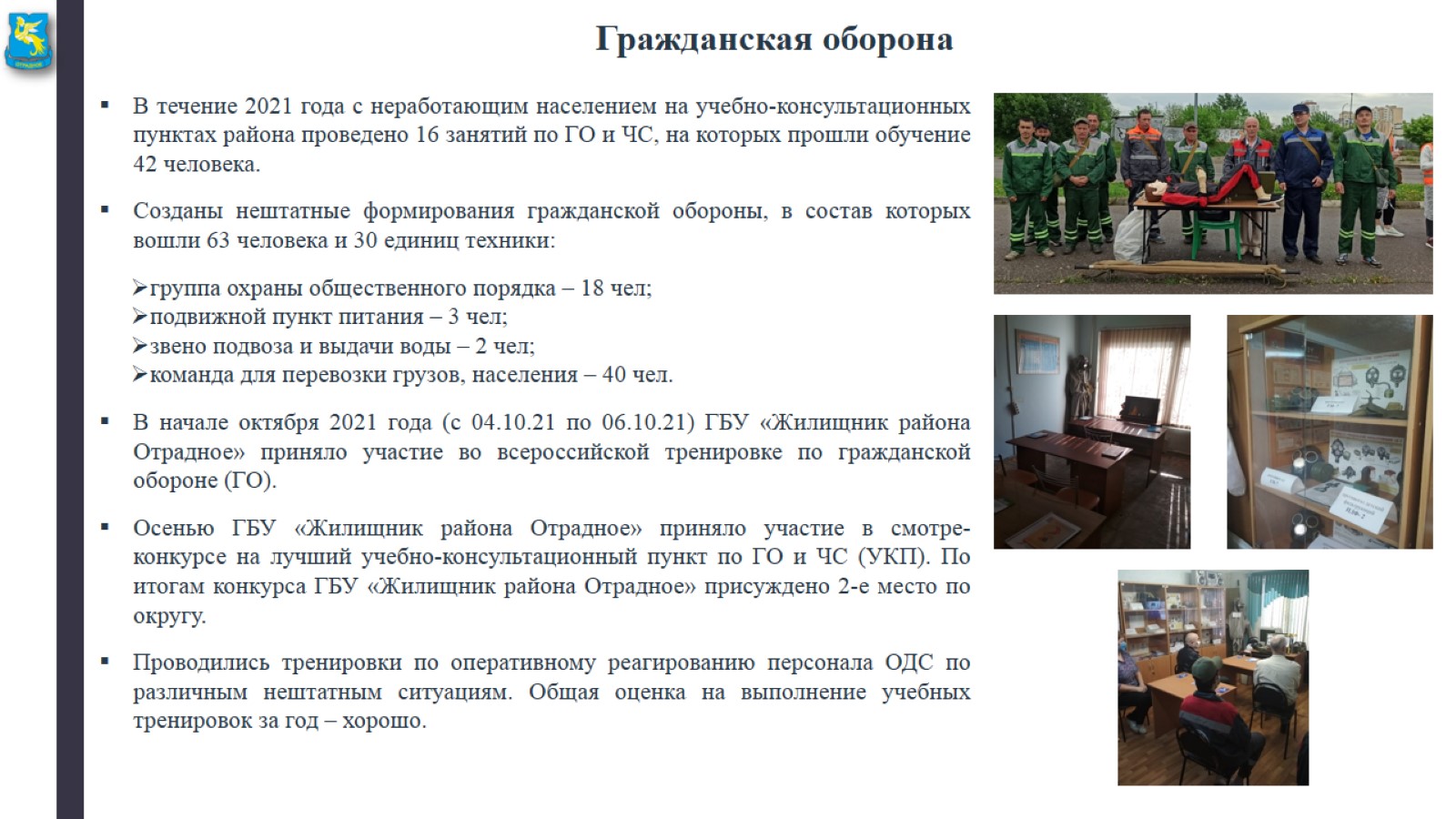 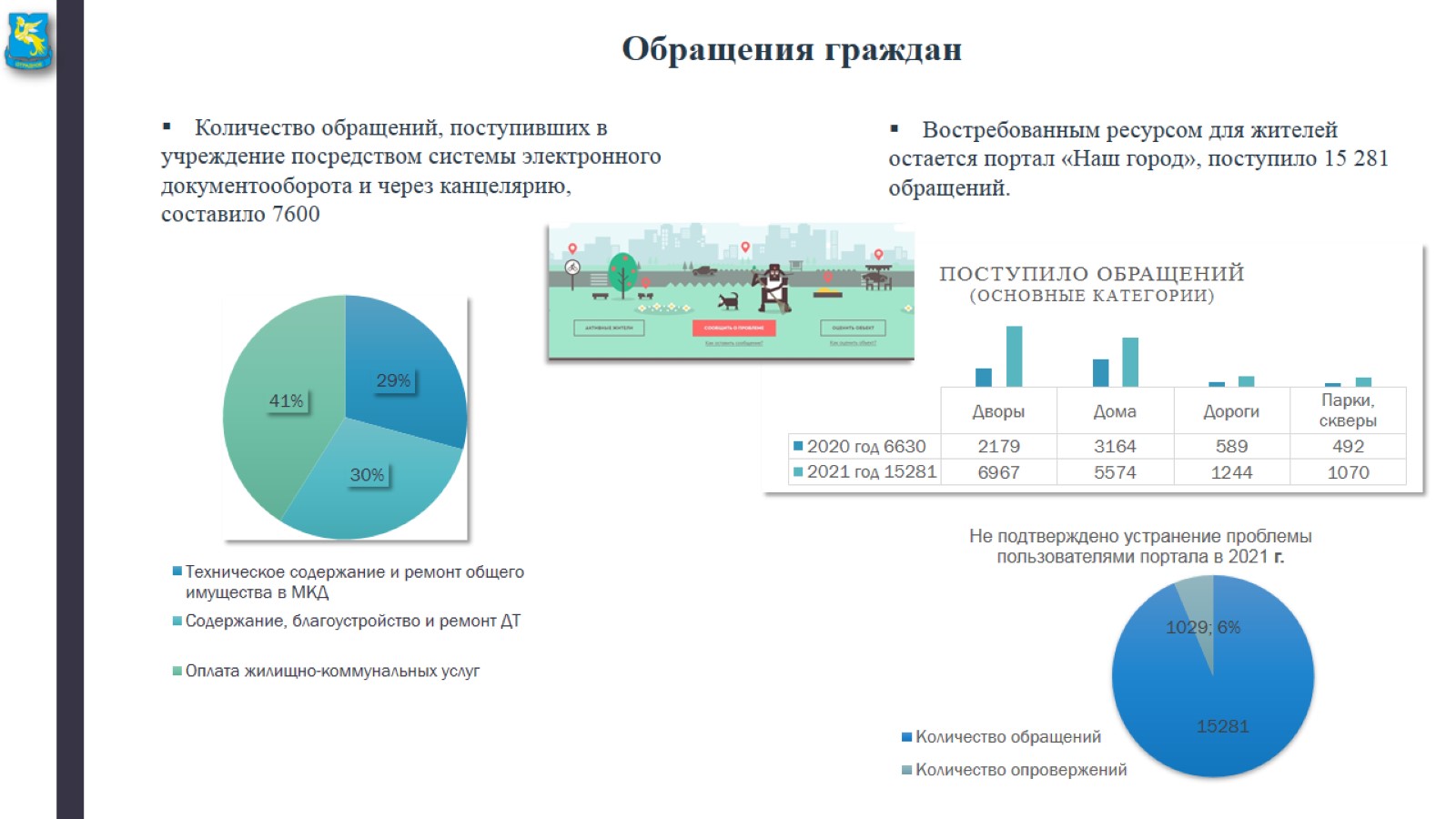 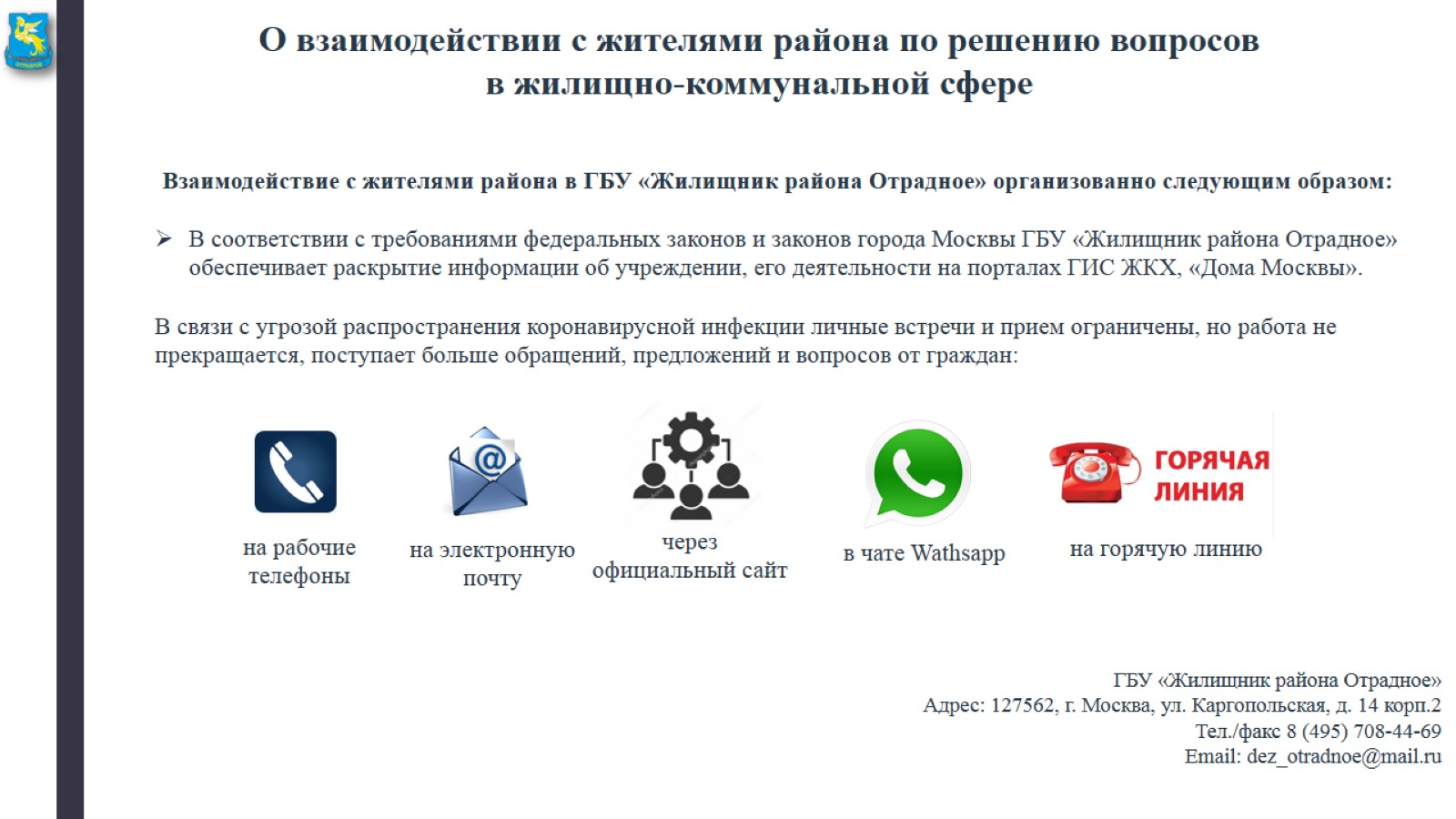